ARTkadémia “Akadémia umení a remesiel””
Sada nástrojov pre umelecké startupyPRÁVNE POŽIADAVKY NA VYTVORENIE SPOLOČNOSTI
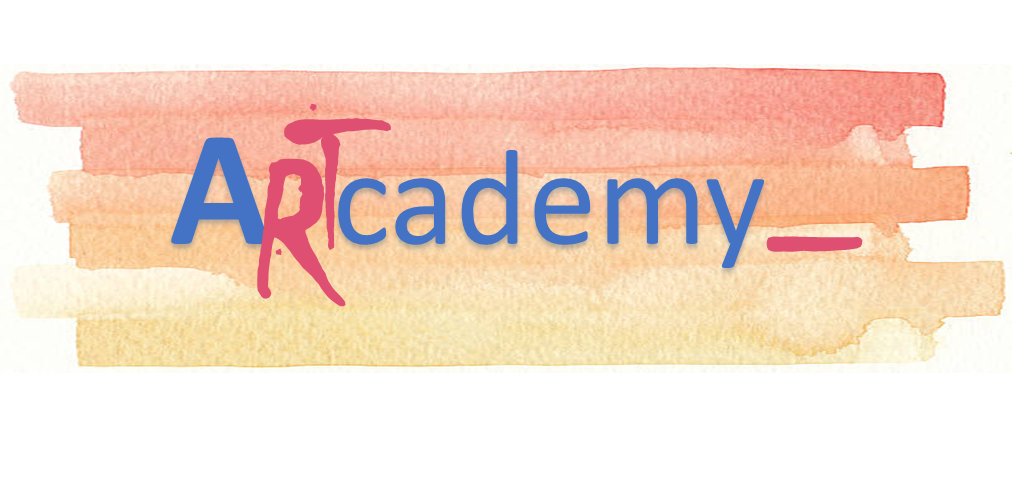 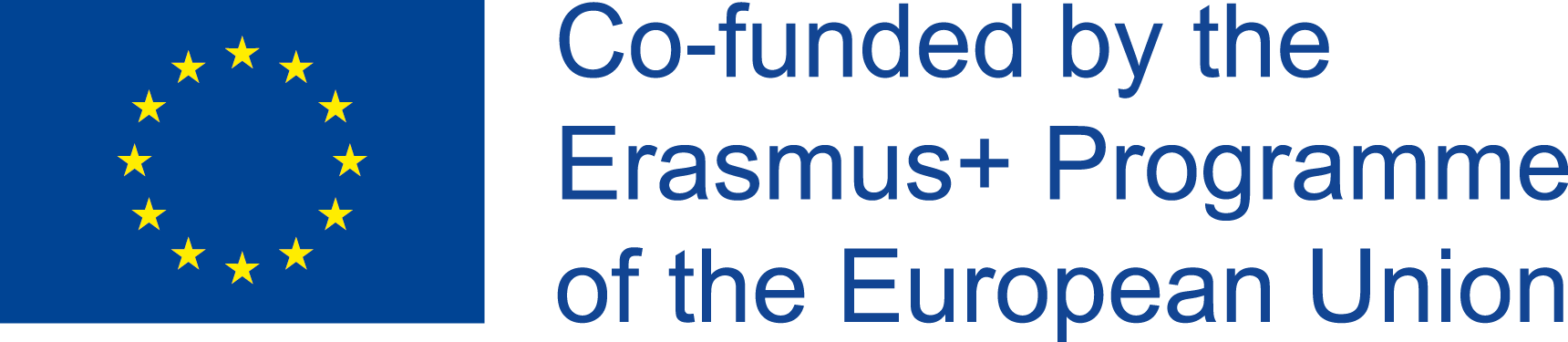 Module 1. UMELEC A PODNIKATEĽ, POZNÁTE PRÁVNE ASPEKTY
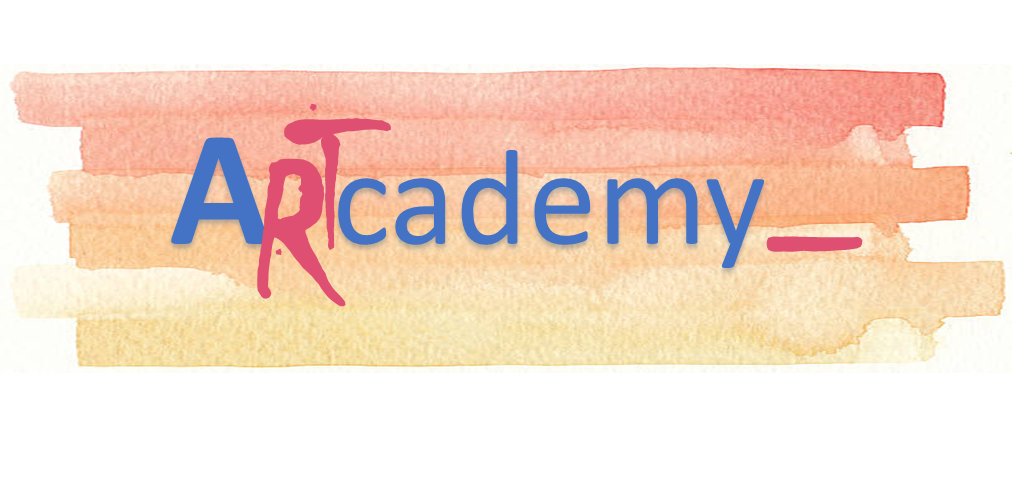 Tento projekt bol financovaný s podporou Európskej komisie. Táto publikácia odráža iba názory autora a Komisia nezodpovedá za akékoľvek použitie informácií v nej obsiahnutých.
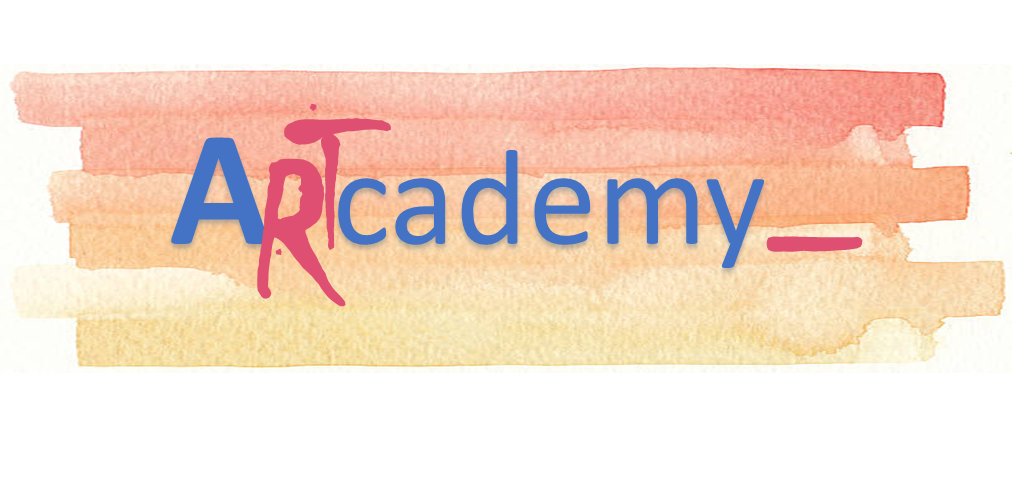 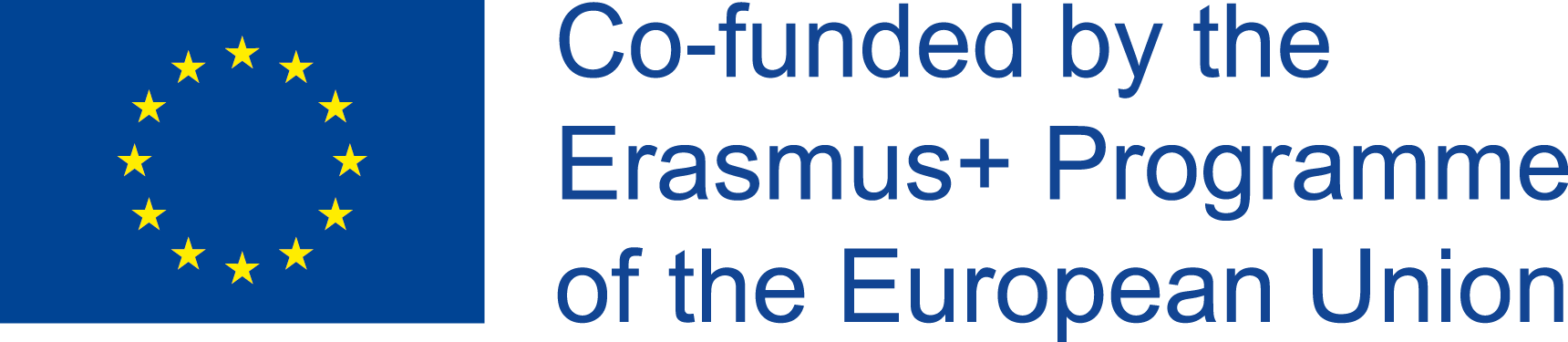 SEKCIA 1. TYPY PODNIKATEĽOV
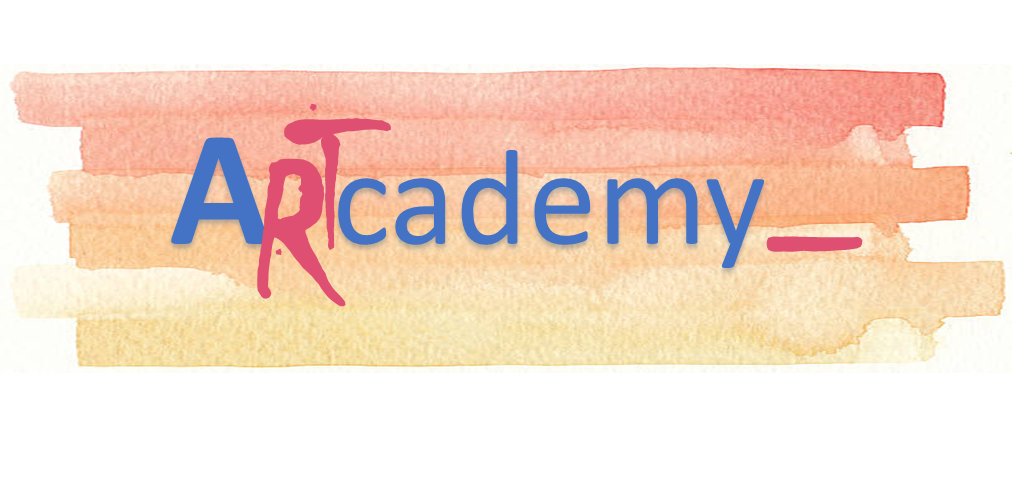 Tento projekt bol financovaný s podporou Európskej komisie. Táto publikácia odráža iba názory autora a Komisia nezodpovedá za akékoľvek použitie informácií v nej obsiahnutých.
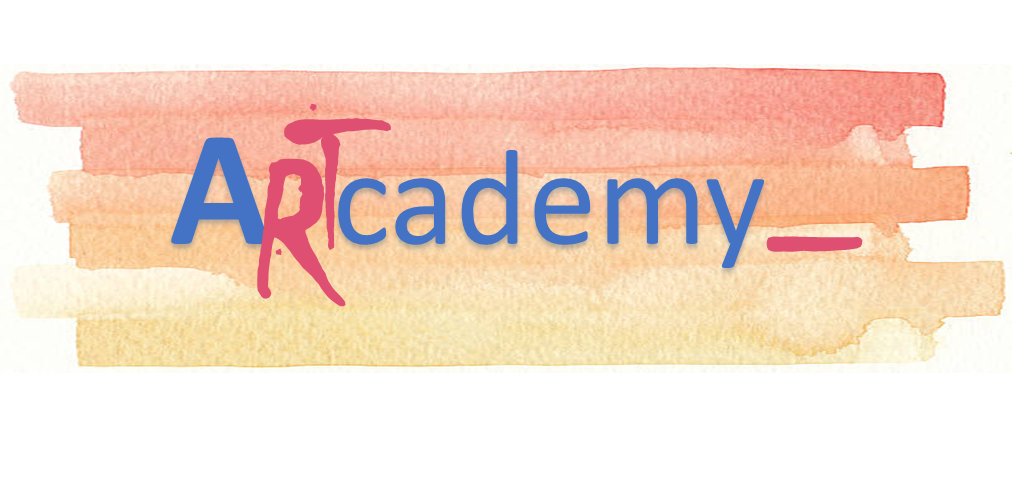 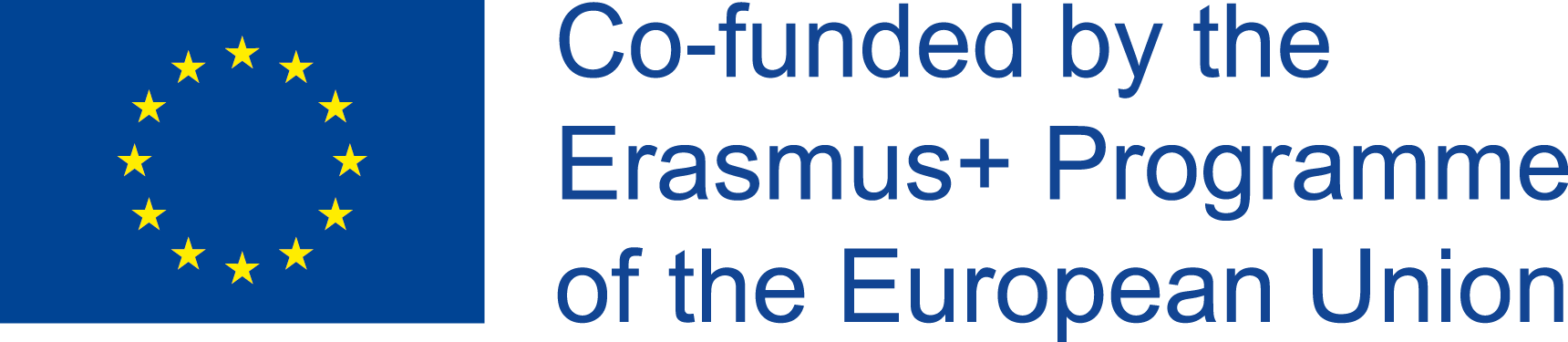 Sekcia 1. TYPY PODNIKATEĽOV
Typy podnikateľov
KAPITALISTICKÝ
Obmedzené ručenie:
-Akciová spoločnosť (A.S.)
-Spoločnosť s ručením obmedzeným (S.R.O.)

OSOBNÉ
- Sociálna ekonomika (Partneri = pracovníci)
Obmedzené ručenie:
- Družstvá
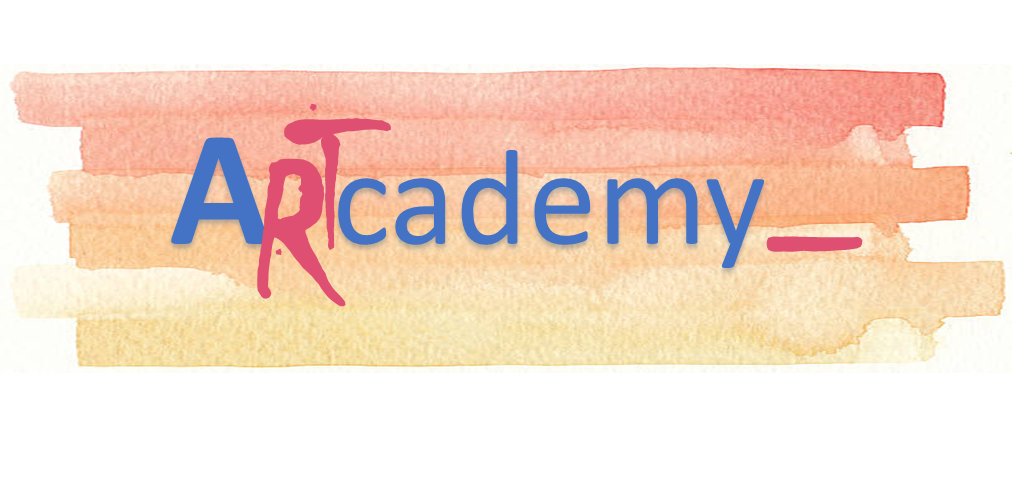 Tento projekt bol financovaný s podporou Európskej komisie. Táto publikácia odráža iba názory autora a Komisia nezodpovedá za akékoľvek použitie informácií v nej obsiahnutých.
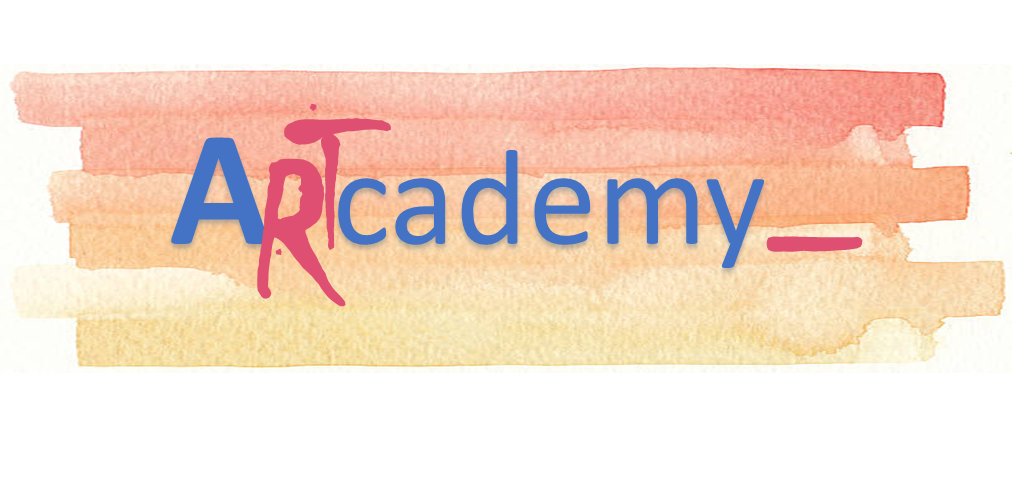 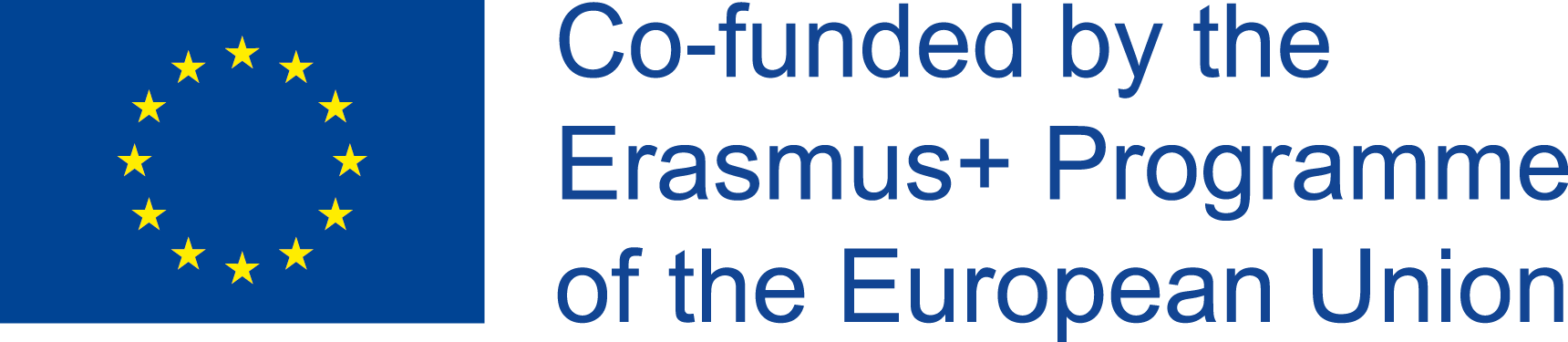 Sekcia 1. TYPY PODNIKATEĽOV
Existujú tri hlavné typy podnikov:
1. Podnikanie v oblasti služieb
Podnikanie v oblasti služieb poskytuje nehmotné produkty (produkty bez fyzickej formy). Firmy poskytujúce služby ponúkajú odborné zručnosti, odborné znalosti, rady a ďalšie podobné produkty.
Príkladmi služieb sú: salóny, opravovne, školy, banky, účtovnícke a právnické firmy.


2. Podnikanie v oblasti obchodu
Tento typ biznisu kupuje produkty za veľkoobchodné ceny a predáva ich za maloobchodné ceny. Poznáme ich ako „nákupno-predajné“ podniky. Zisk vytvárajú predajom produktov za ceny vyššie, ako sú ich nákupné náklady.
Obchodníci predávajú produkty bez nejakej ich zmeny. Príkladmi sú: obchody s potravinami, obchody so zmiešaným tovarom, distribútori a ďalší predajcovia.
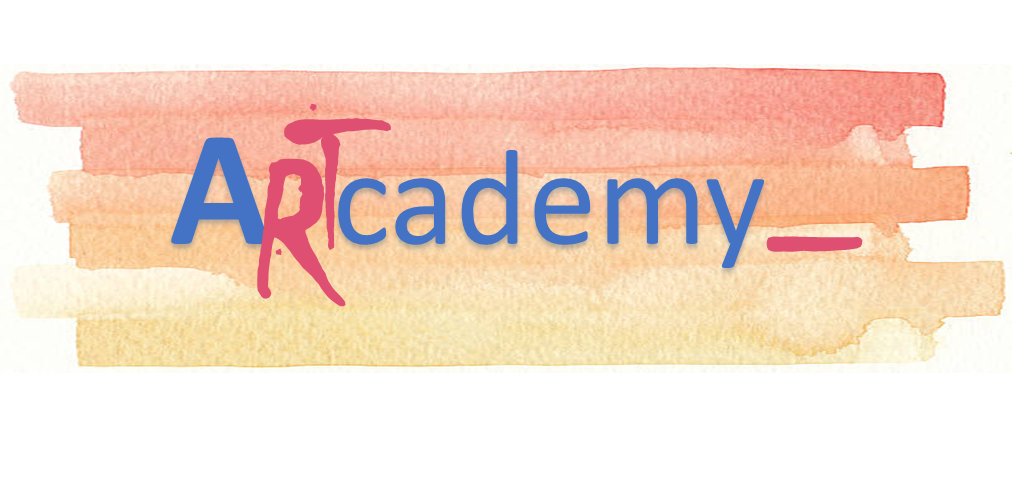 Tento projekt bol financovaný s podporou Európskej komisie. Táto publikácia odráža iba názory autora a Komisia nezodpovedá za akékoľvek použitie informácií v nej obsiahnutých.
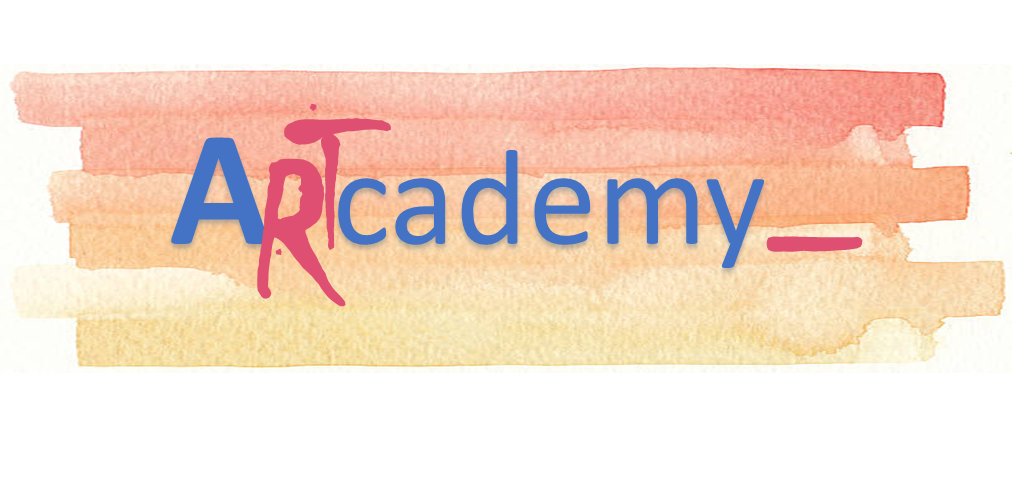 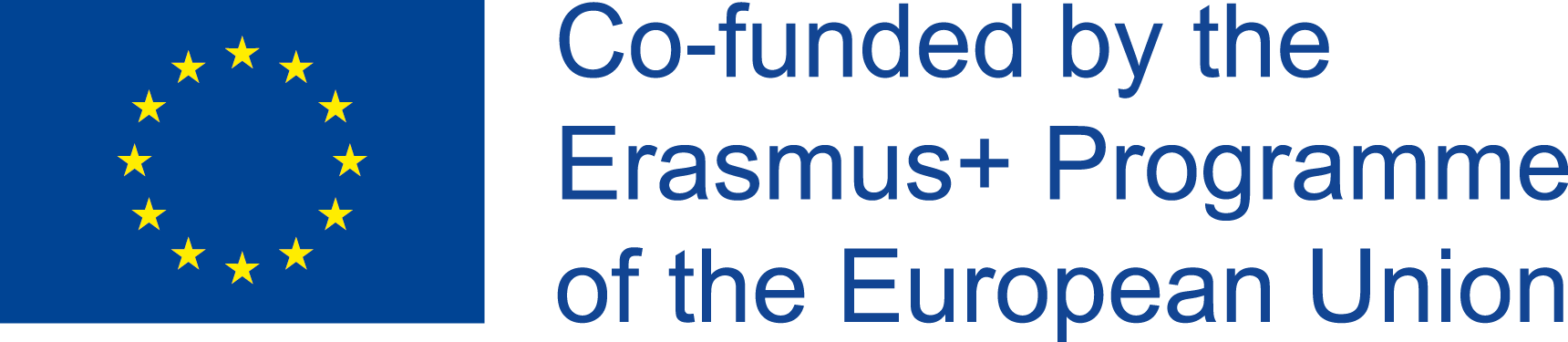 Sekcia 1. TYPY PODNIKATEĽOV
3. Podnikanie v oblasti výroby
Na rozdiel od obchodníkov, podniky v oblasti výroby nakupujú výrobky so zámerom použiť ich ako materiály pri výrobe nového produktu. Takto dochádza k transformácii zakúpených produktov.
Podniky v oblasti výroby v rámci svojho výrobného procesu zahŕňajú suroviny a prácu do svojich režijných nákladov. Vyrobený produkt následne predávajú zákazníkom.

Zmiešané podnikanie
Zmiešané podniky môžeme zaradiť do viac ako jedného druhu podnikania. Napríklad reštaurácia pri výrobe kvalitného jedla spája ingrediencie (výroba), predáva fľašu vína (obchod) a plní objednávky zákazníkov (služba).
Tieto spoločnosti sa však dajú klasifikovať podľa ich hlavných obchodných záujmov. V takom prípade sú reštaurácie skôr typom podnikania v oblasti služieb.
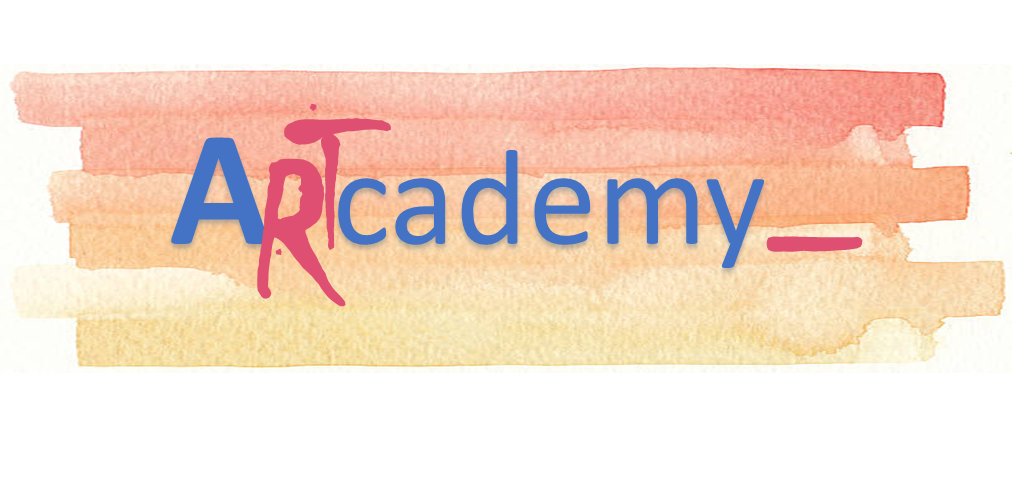 Tento projekt bol financovaný s podporou Európskej komisie. Táto publikácia odráža iba názory autora a Komisia nezodpovedá za akékoľvek použitie informácií v nej obsiahnutých.
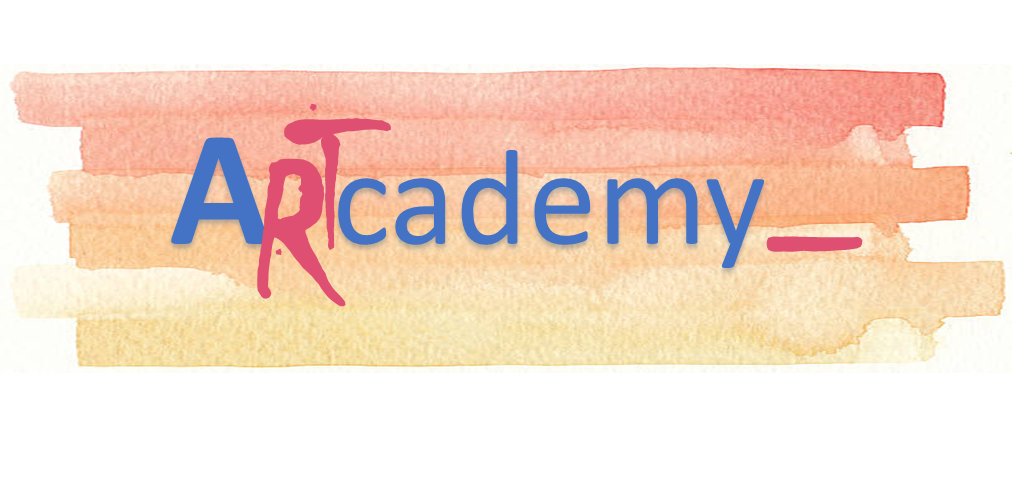 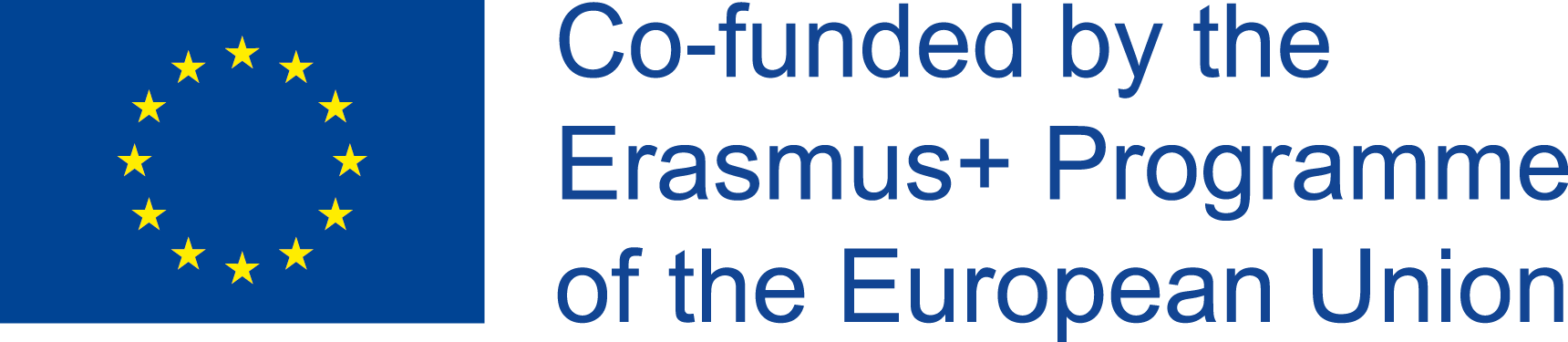 SEKCIA 2. PRÁVNE FORMY
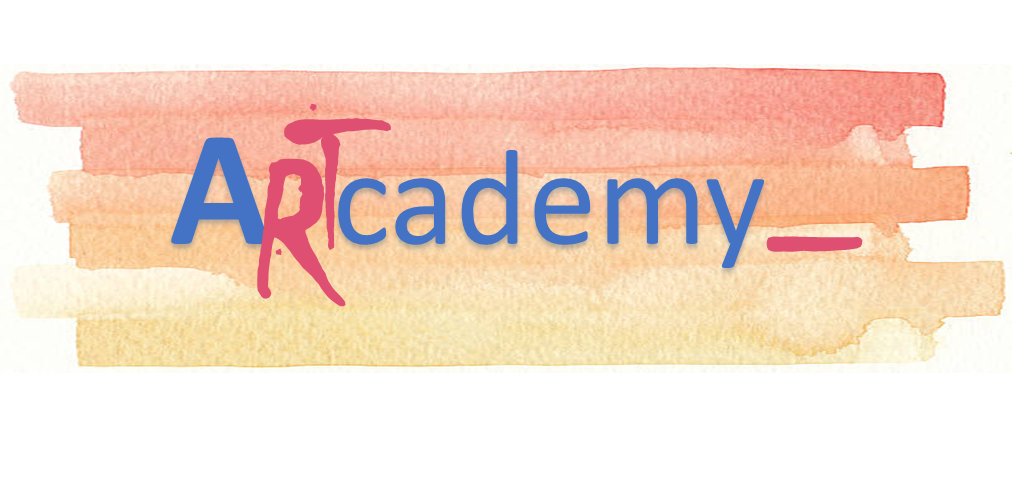 Tento projekt bol financovaný s podporou Európskej komisie. Táto publikácia odráža iba názory autora a Komisia nezodpovedá za akékoľvek použitie informácií v nej obsiahnutých.
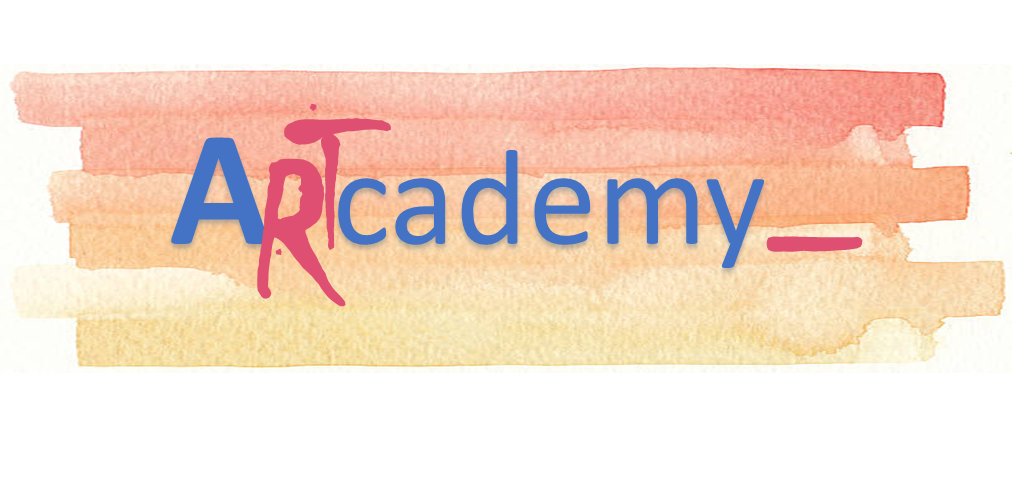 Právne formy
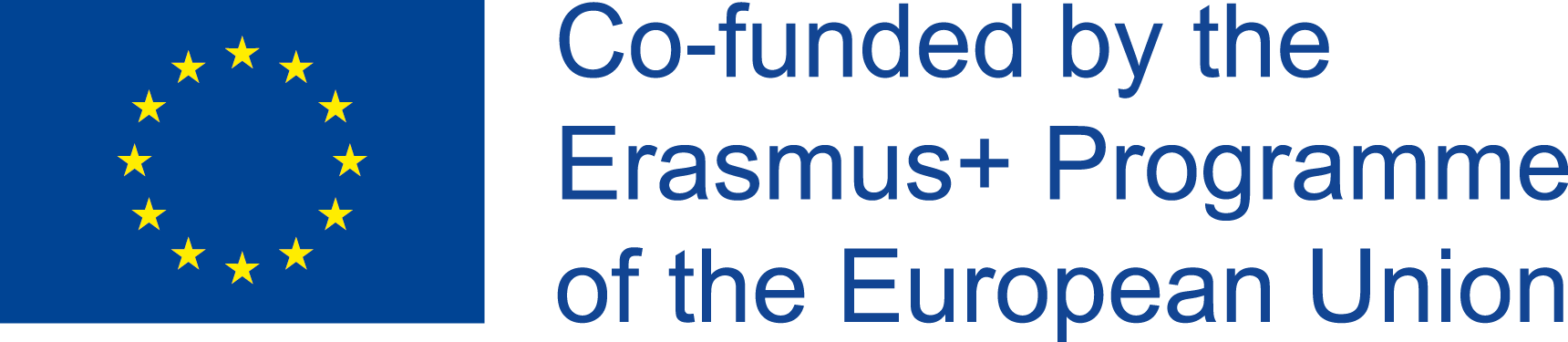 Sekcia 2. PRÁVNE FORMY
Toto sú základné formy vlastníctva podniku:
1. Živnostník	
Živnostník predstavuje podnikanie vo vlastníctve iba jednej osoby. Je ľahké ho založiť a vyžaduje najmenej nákladov spomedzi všetkých foriem vlastníctva.
Majiteľ má neobmedzené ručenie; veritelia môžu siahnuť na osobný majetok majiteľa, ak ich tento nie je schopný včas vyplatiť.
Tento druh vlastníctva prijímajú malé podnikateľské subjekty.

2. Združenie
Združenie je podnikanie vo vlastníctve dvoch alebo viacerých osôb, ktoré prispievajú do účtovnej jednotky. Partneri si zisky z podnikania rozdeľujú medzi sebou.
Vo všeobecných združeniach majú všetci partneri neobmedzenú zodpovednosť.
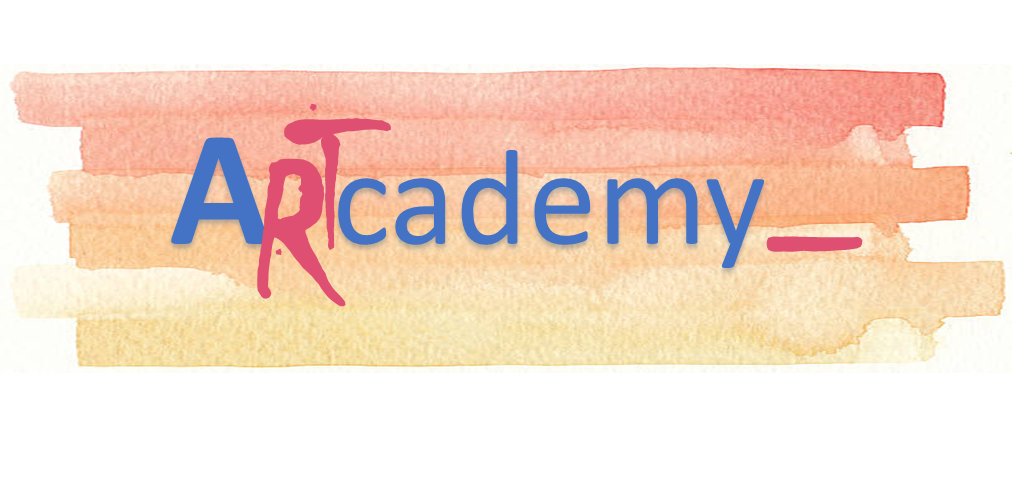 Tento projekt bol financovaný s podporou Európskej komisie. Táto publikácia odráža iba názory autora a Komisia nezodpovedá za akékoľvek použitie informácií v nej obsiahnutých.
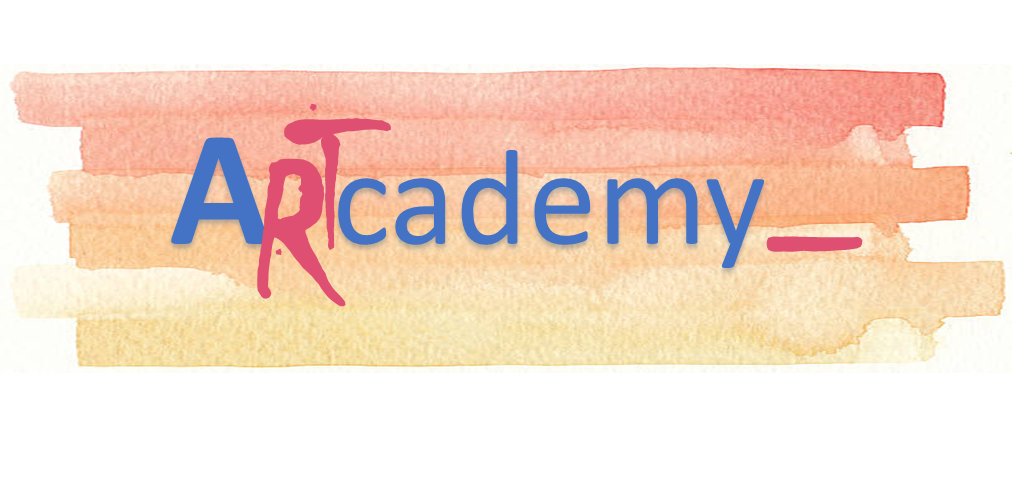 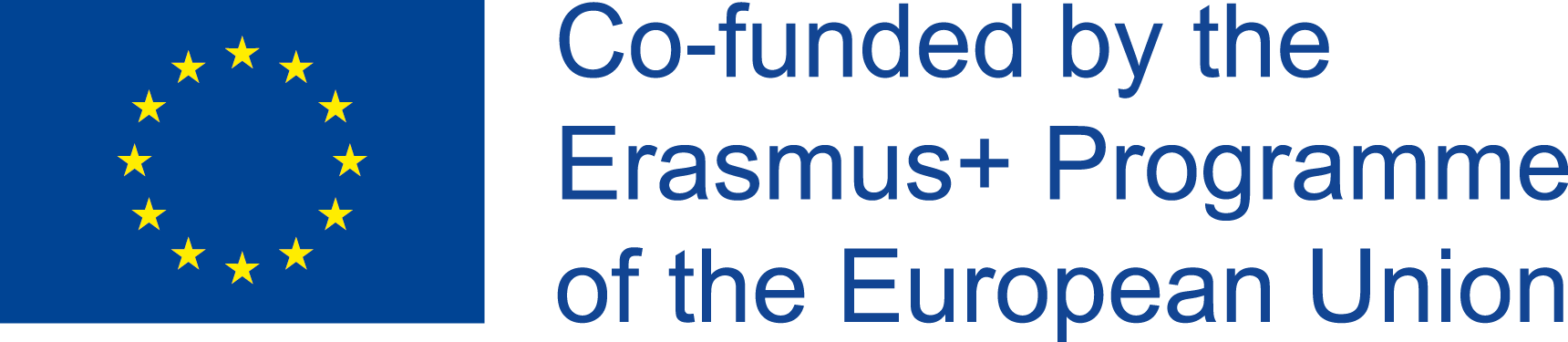 Sekcia 2. PRÁVNE FORMY
V prípade komanditných spoločností nemôžu veritelia stiahnuť na osobný majetok komanditných spoločností.

3. Spoločnosť
Spoločnosť je obchodná organizácia, ktorá má oddelenú právnu subjektivitu od svojich vlastníkov. Vlastníctvo v akciovej spoločnosti je zastúpené akciami.
Majitelia (akcionári) majú obmedzené ručenie, no zároveň majú aj obmedzenú účasť na činnosti spoločnosti. Predstavenstvo, volená skupina akcionárov riadi činnosť spoločnosti.

Okrem týchto základných foriem vlastníctva podnikov sú to dnes aj niektoré ďalšie typy organizácií:
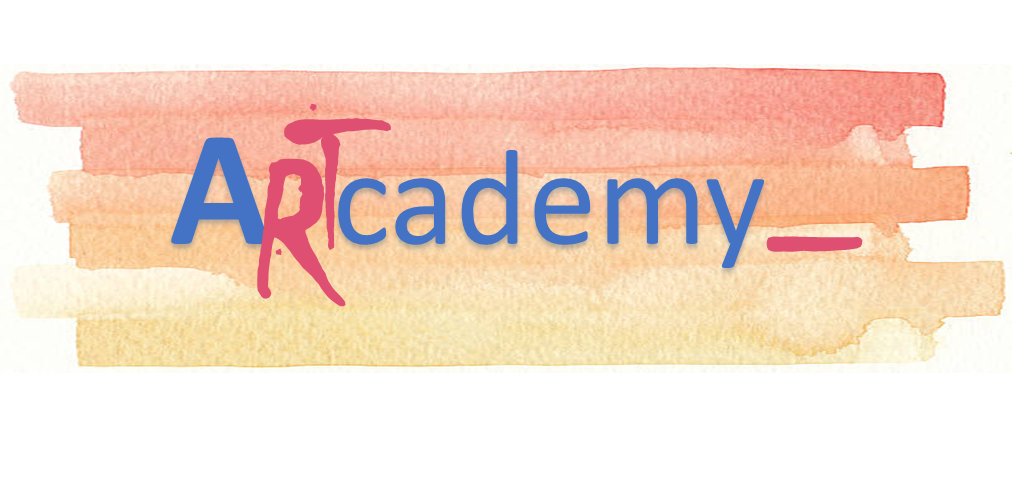 Tento projekt bol financovaný s podporou Európskej komisie. Táto publikácia odráža iba názory autora a Komisia nezodpovedá za akékoľvek použitie informácií v nej obsiahnutých.
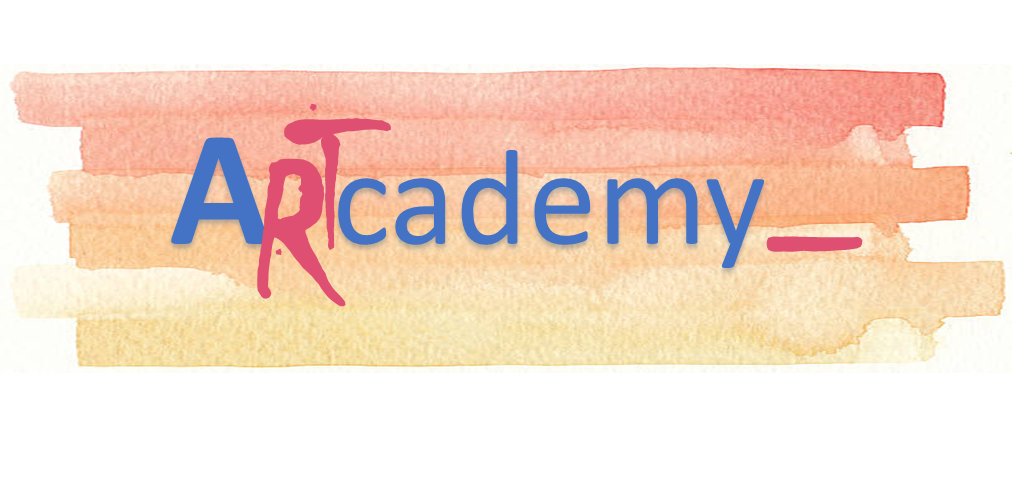 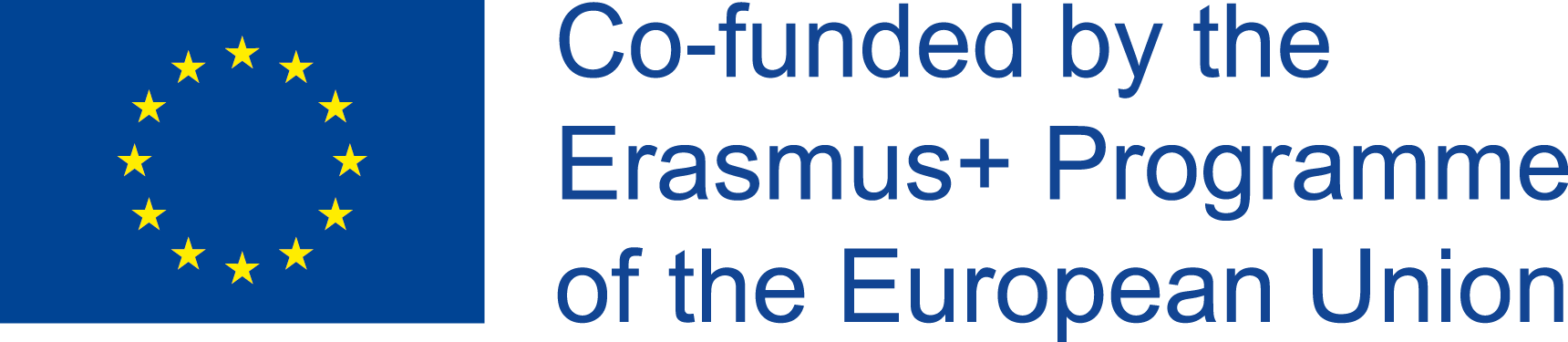 Sekcia 2. PRÁVNE FORMY
4. Spoločnosť s ručením obmedzeným
Spoločnosti s ručením obmedzeným patria medzi zmiešané formy podnikania, ktoré majú charakteristiky spoločnosti a združenia. 
Majitelia však majú obmedzené ručenie ako v prípade spoločnosti. Spoločnosť s ručením obmedzeným sa môže rozhodnúť, či bude platcom DPH (Daň z pridanej hodnoty) alebo nie.

5. Družstvo
Družstvo je obchodná organizácia vo vlastníctve skupiny jednotlivcov a je prevádzkovaná pre svoj vzájomný prospech. Osoby tvoriace družstvo sa nazývajú členmi. Družstvá sú zapísané do obchodného registra.
Príkladmi družstiev sú: vodné a elektrické družstvá, družstevné bankovníctvo, družstevné záložne a bytové družstvá.
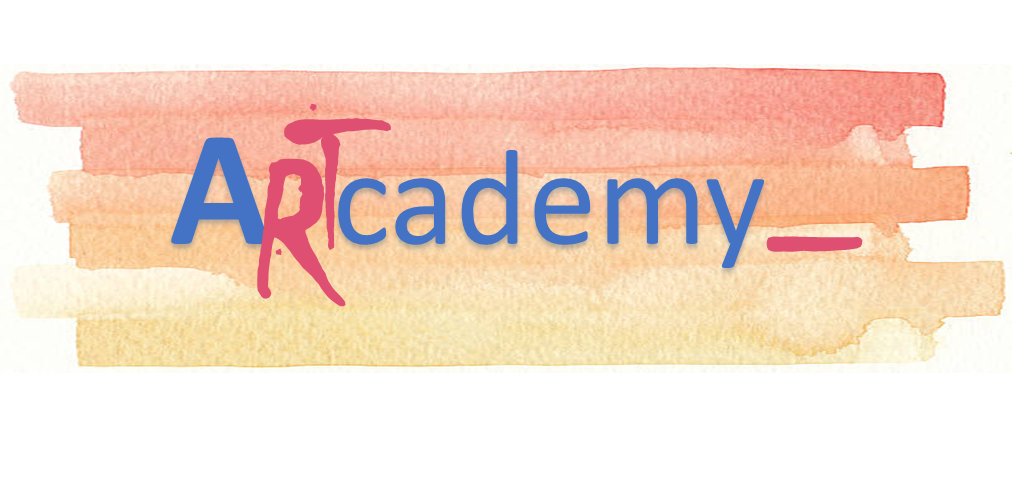 Tento projekt bol financovaný s podporou Európskej komisie. Táto publikácia odráža iba názory autora a Komisia nezodpovedá za akékoľvek použitie informácií v nej obsiahnutých.
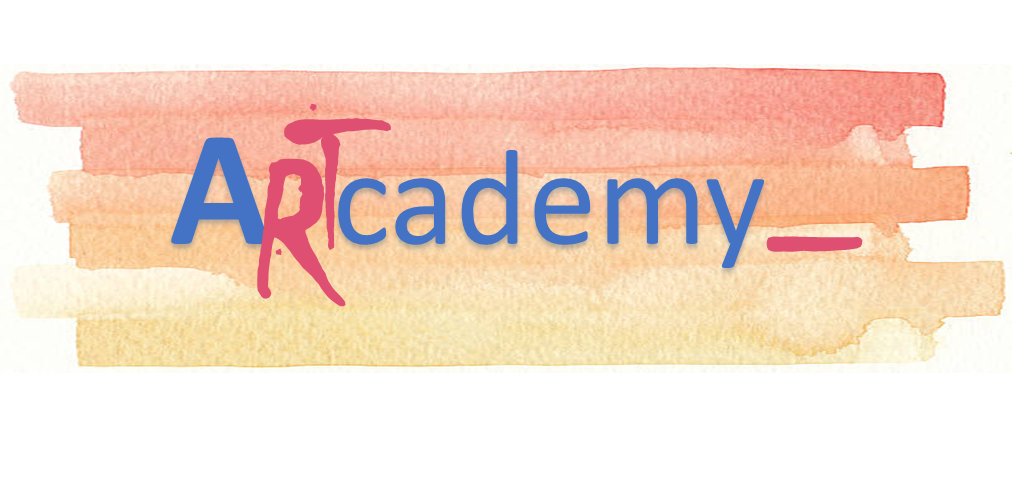 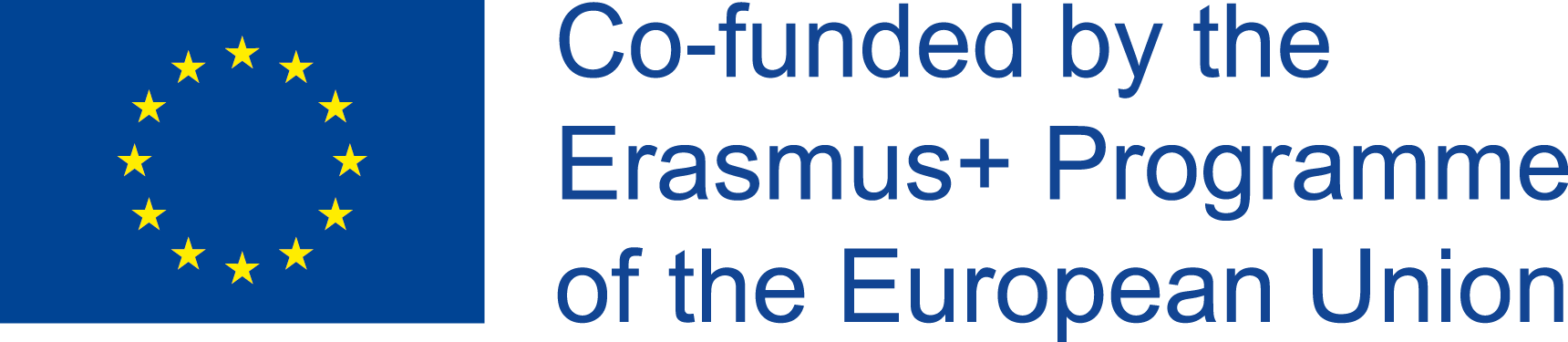 SEKCIA 3. VÝHODY A NEVÝHODY
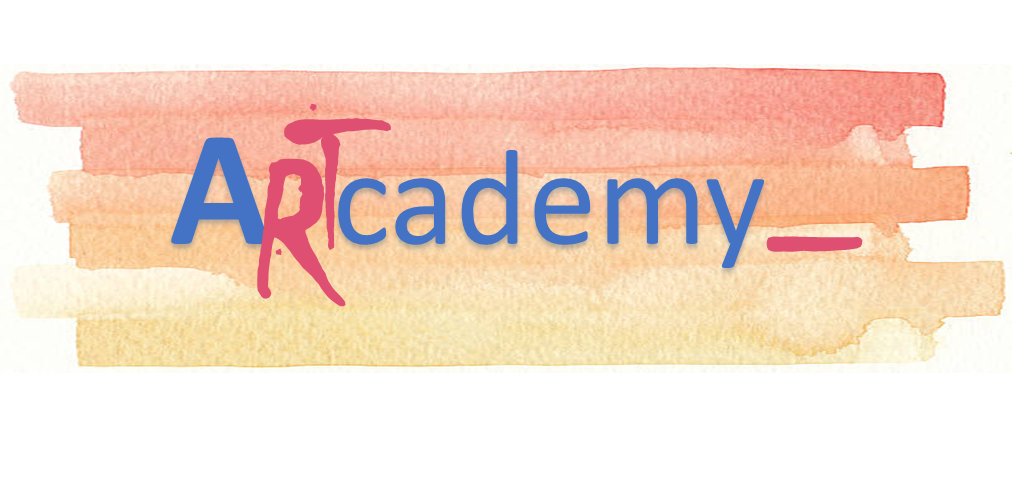 Tento projekt bol financovaný s podporou Európskej komisie. Táto publikácia odráža iba názory autora a Komisia nezodpovedá za akékoľvek použitie informácií v nej obsiahnutých.
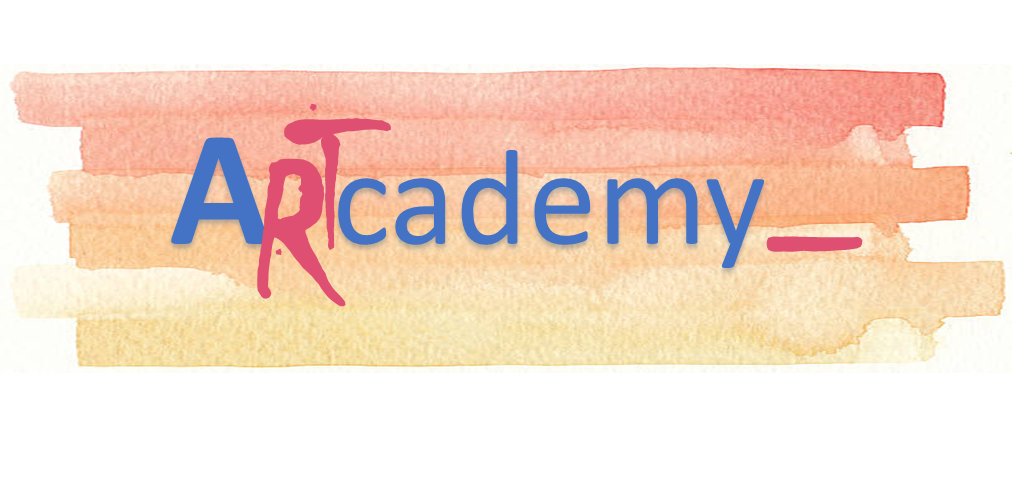 Výhody a nevýhody
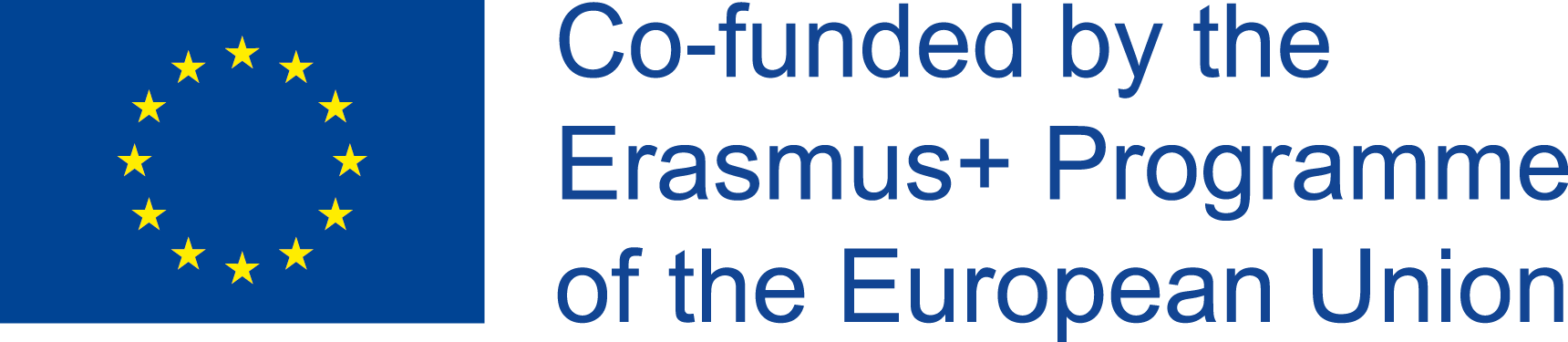 Sekcia 3. VÝHODY A NEVÝHODY
Byť podnikateľom prináša veľké výhody, ako sú tie uvedené nižšie. Zároveň je dôležité analyzovať osobné dôsledky, ktoré môže mať osoba alebo skupina ľudí pri rozvoji podnikateľského projektu. Rovnako ako si predstaviť nepríjemnosti, ktoré sa dajú porovnať s iným profesionálnym nasadením.

Medzi výhody, ktoré môžeme zdôrazniť, patria:

1. Vychutnať si, že ste svojim vlastným šéfom, s možnosťou robiť si veci po svojom.
2. Tvorba práce pre ostatných v prospech zlepšenia daného miesta alebo regiónu, čo vedie k spokojnosti ako na osobnej tak i profesionálnej úrovni.
3. V súčasnosti získava povolanie podnikateľa čoraz väčšiu prestíž, úctu a spoločenský obdiv, ktorý je odmenený aj zo sociálneho hľadiska.
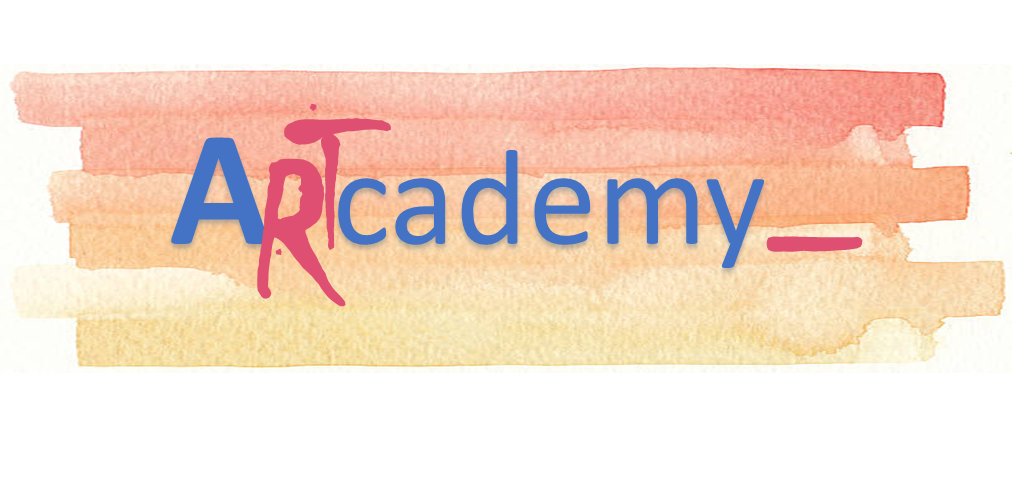 Tento projekt bol financovaný s podporou Európskej komisie. Táto publikácia odráža iba názory autora a Komisia nezodpovedá za akékoľvek použitie informácií v nej obsiahnutých.
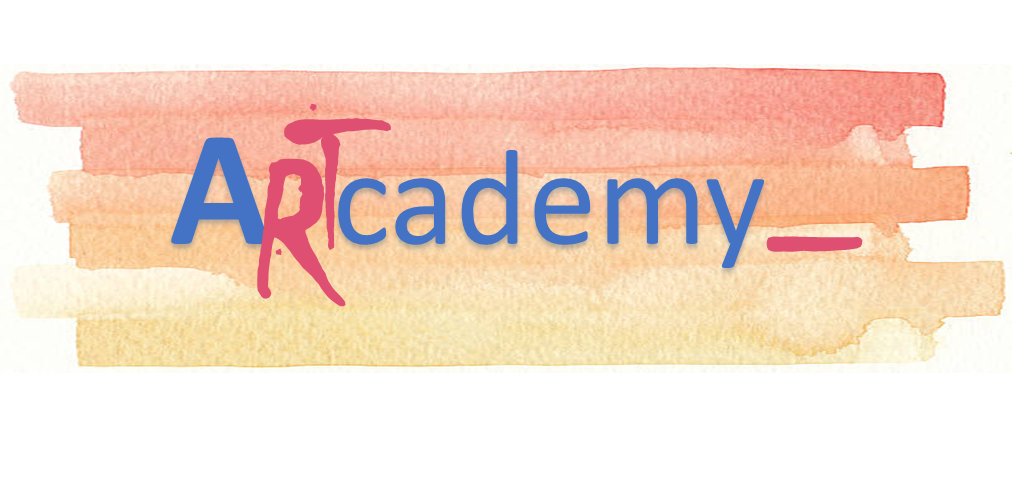 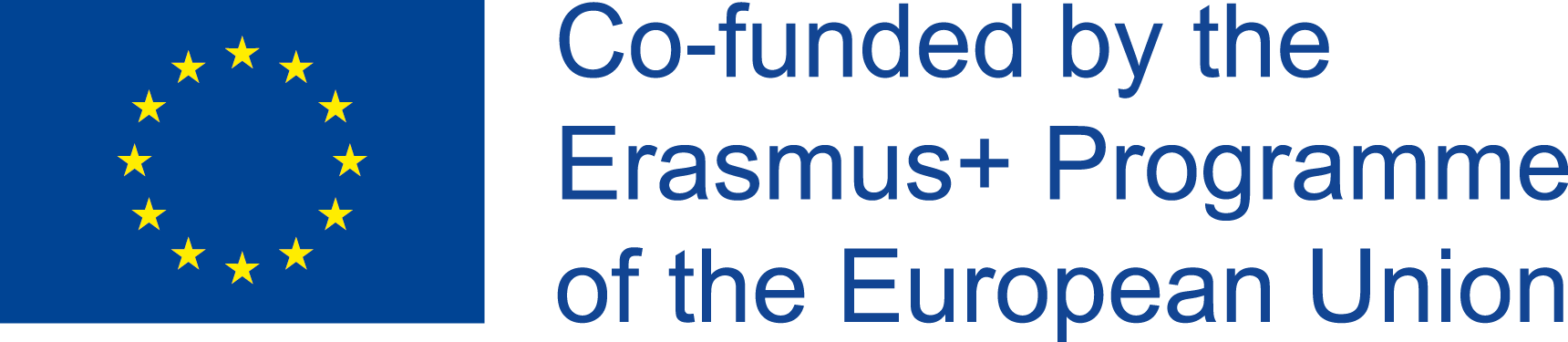 Sekcia 3. VÝHODY A NEVÝHODY
4. Ako podnikateľ môžete spolupracovať na rôznych podujatiach s komunitou, čo vedie k osobnej spokojnosti.
5. Tvorba individuálnej iniciatívy a stimulácia osobných výziev.
6. Je to alternatíva k zamestnaniu a zároveň pracujete sami pre seba.
7. Splníte si svoj sen, projekt alebo nápad.
8. Učenie sa a každodenné znalosti z prostredia trhu.
9. Rozšírenie okruhu vzťahov a nových priateľstiev v podnikateľskom prostredí.
10. Je možné získať dlhodobý prospech, ktorý prispeje k zabezpečeniu vašej budúcnosti, založením dôchodkového sporiaceho fondu alebo predajom podniku vo vhodnom čase, keď sa dosiahnu kapitálové zisky.
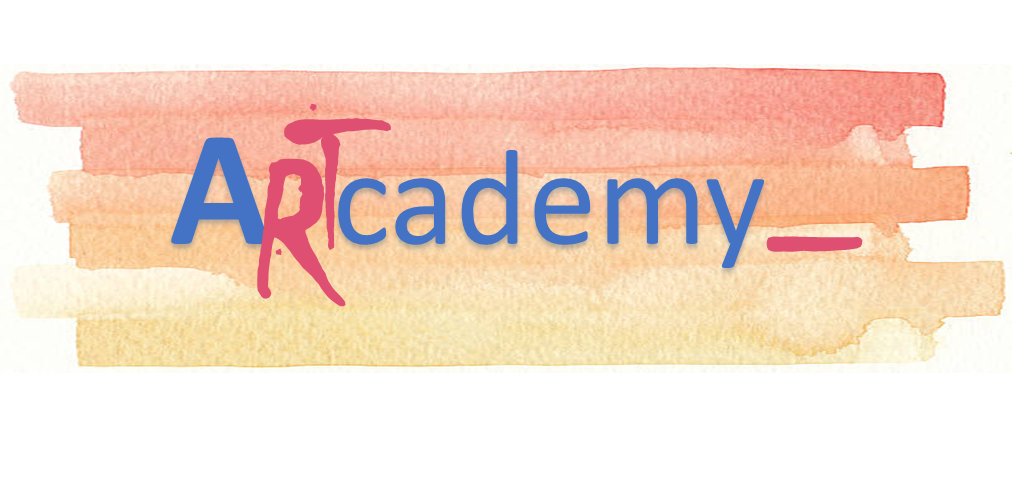 Tento projekt bol financovaný s podporou Európskej komisie. Táto publikácia odráža iba názory autora a Komisia nezodpovedá za akékoľvek použitie informácií v nej obsiahnutých.
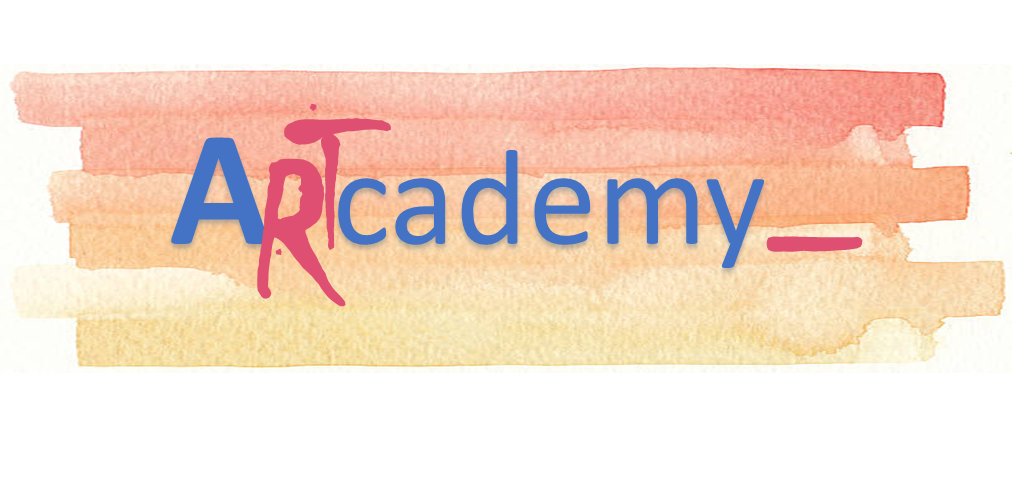 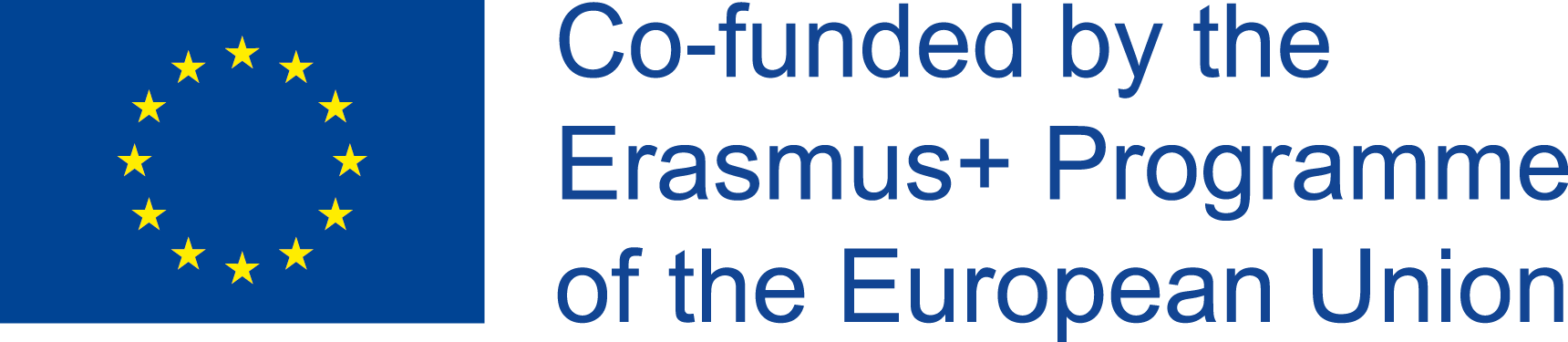 Sekcia 3. VÝHODY A NEVÝHODY
Na druhej strane, v rámci založenia podnikania existujú problémy, ktorým sa musíme naučiť čeliť a prevziať za ne zodpovednosť. Medzi nimi uvádzame niektoré z najdôležitejších pre dobrý vývoj podnikania:

1. Úplná pozornosť venovaná podnikaniu a zákazníkom.
2. Rozsah operácií je obmedzený dostupnými alebo získanými zdrojmi čo niekedy spôsobuje frustráciu.
3. Časová náročnosť a intenzita.
4. V porovnaní s platením zamestnancom nebudete mať nikdy taký stupeň istoty ani limitovanú hranicu stresu.
5. Neistota napredovania vytvoreného podniku a s tým súvisiace ekonomicko-finančné riziko.
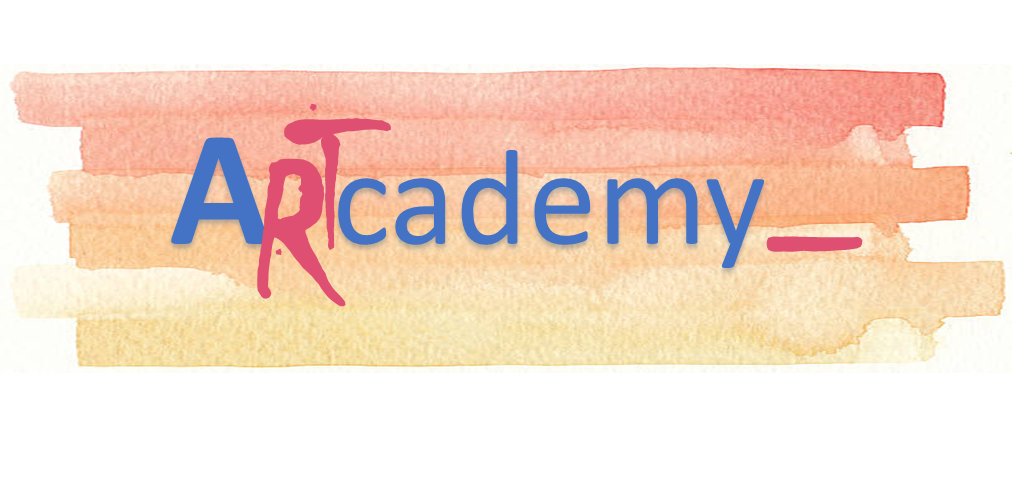 Tento projekt bol financovaný s podporou Európskej komisie. Táto publikácia odráža iba názory autora a Komisia nezodpovedá za akékoľvek použitie informácií v nej obsiahnutých.
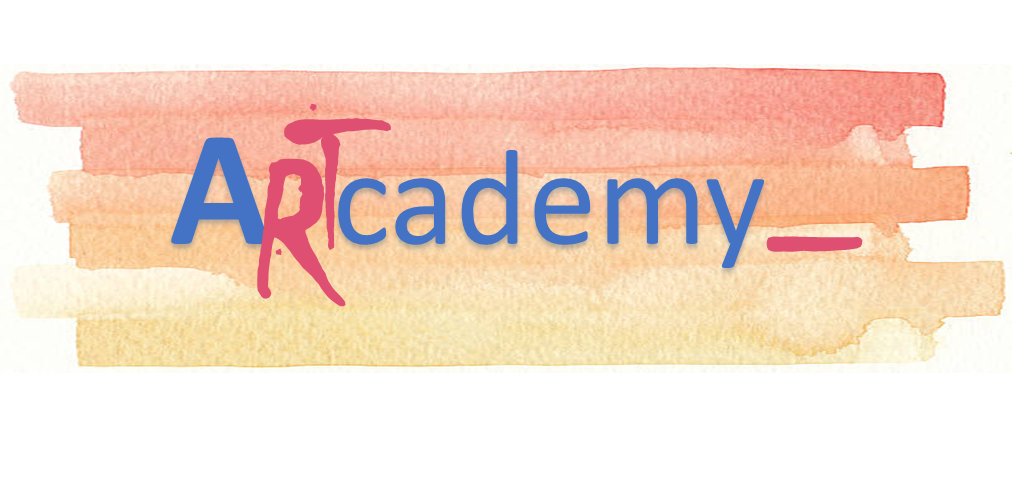 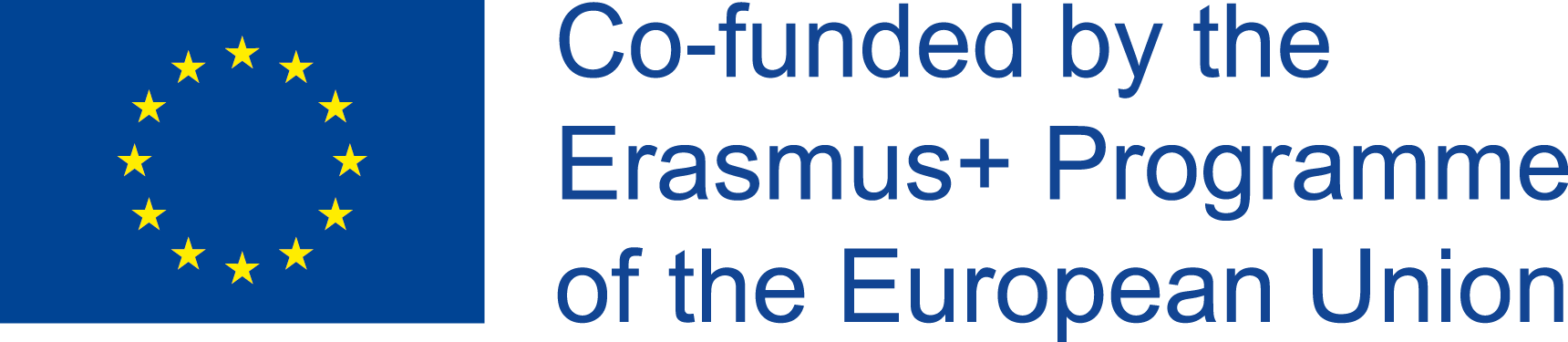 SEKCIA 4. PRÁVNE POSTUPY
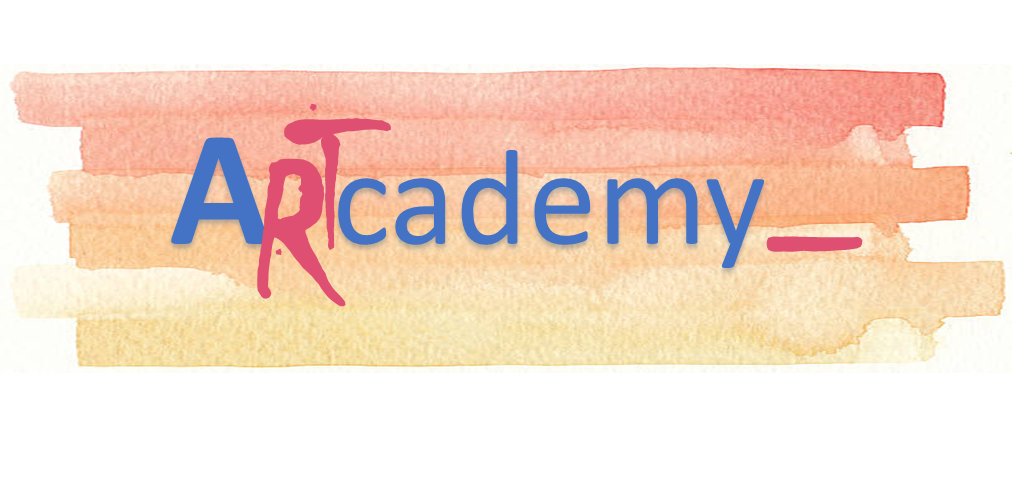 Tento projekt bol financovaný s podporou Európskej komisie. Táto publikácia odráža iba názory autora a Komisia nezodpovedá za akékoľvek použitie informácií v nej obsiahnutých.
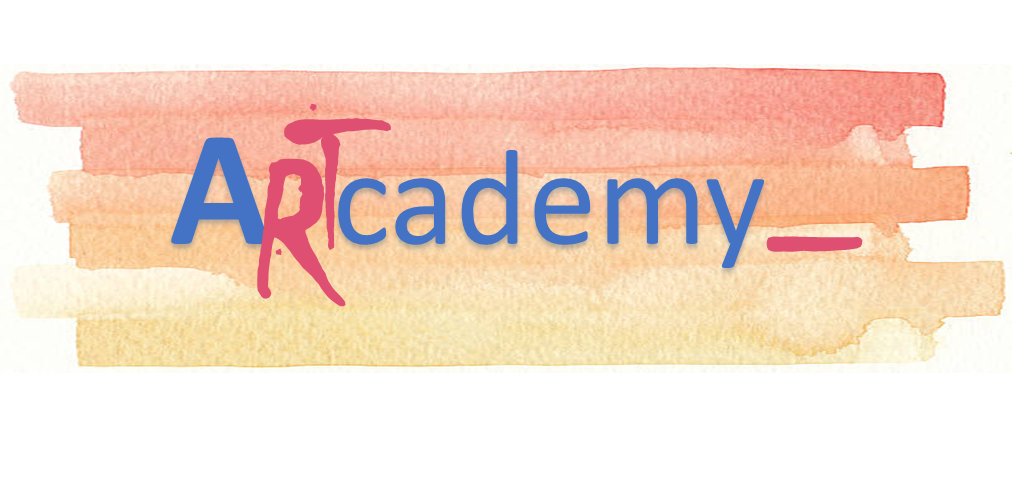 Právne postupy
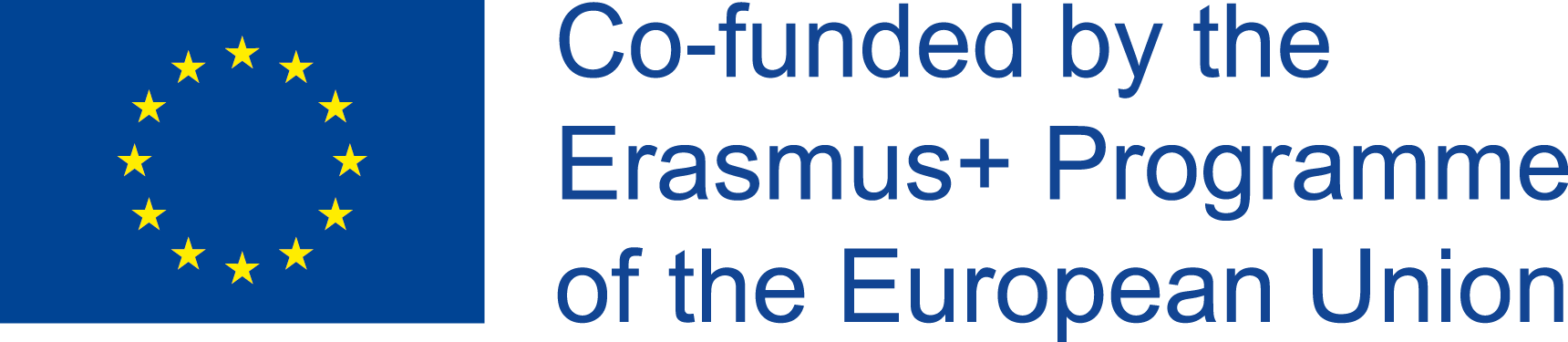 Sekcia 4. PRÁVNE POSTUPY
Zahájenie vlastného podnikania je vzrušujúce a náročné. Po uskutočnení prieskumu, napísaní podnikateľského plánu alebo podrobného postupu a rozhodnutí o štruktúre podniku budete chcieť zvážiť ďalšie súvisiace právne požiadavky, aby vaše podnikanie fungovalo so všetkými nevyhnutnými licenciami a povoleniami.
Uvádzame dve dôležité právne požiadavky, ktoré treba pred začatím podnikania posúdiť a porozumieť im.

1. Registrácia obchodného mena
Ak chcete zaregistrovať svoj biznis, môžete to spraviť pod vlastným menom alebo pod obchodným menom. Tento proces informuje váš štát alebo miestnu samosprávu o mene, pod ktorým podnikáte. Táto registrácia neposkytuje ochrannú známku, umožňuje vám však vytvoriť a používať názov, ktorý preferujete za účelom budovania značky.
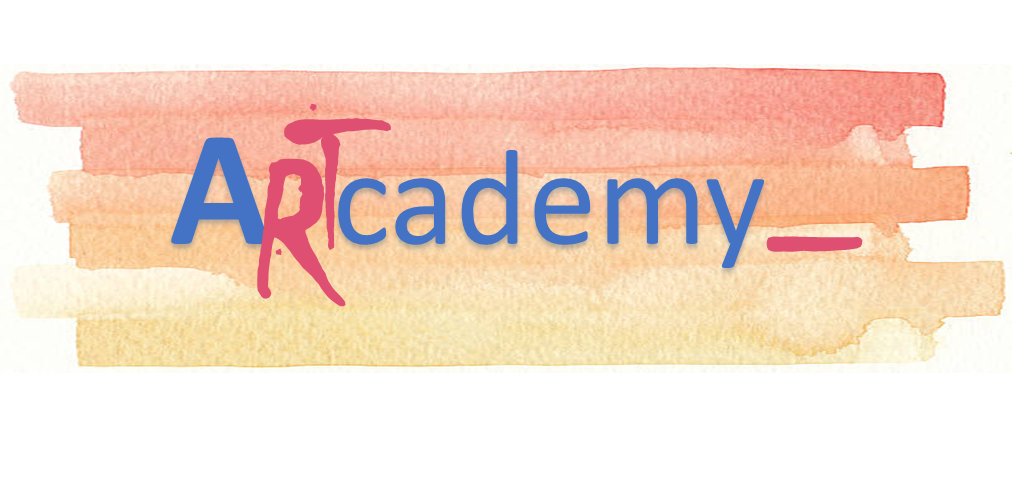 Tento projekt bol financovaný s podporou Európskej komisie. Táto publikácia odráža iba názory autora a Komisia nezodpovedá za akékoľvek použitie informácií v nej obsiahnutých.
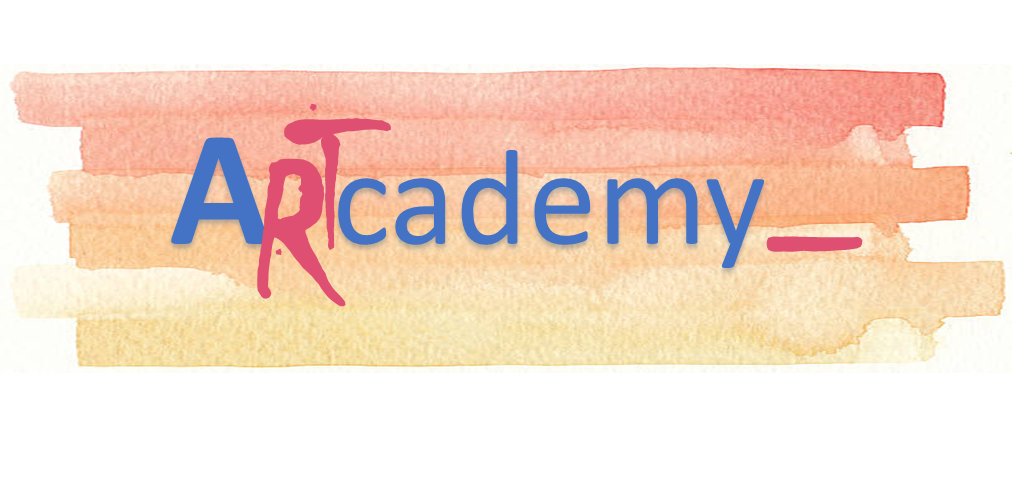 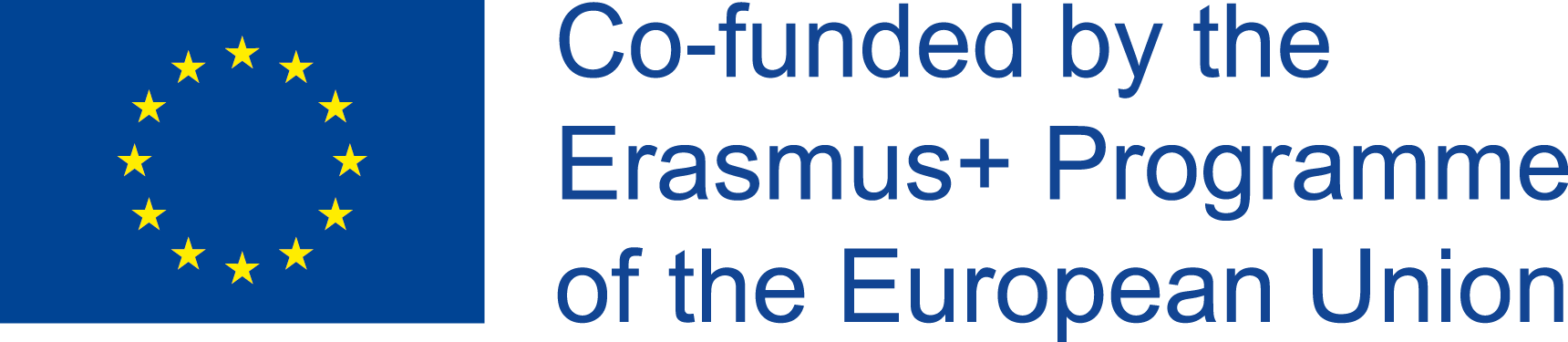 Sekcia 4. PRÁVNE POSTUPY
2. Zistite, ktoré licencie, povolenia či registrácie budete pre vaše podnikanie potrebovať.
V závislosti od typu vášho podnikania a miesta, kde sa nachádza, budete možno potrebovať konkrétne obchodné licencie a povolenia zo strany štátu, kraja alebo mesta. Licencie, povolenia a registrácie môžu byť vo viacerých variantoch. Medzi príklady patria miestne podnikateľské licencie, stavebné povolenia, povolenia týkajúce sa zdravotnej bezpečnosti, povolenia pre domáce podniky, požiarno-bezpečnostné povolenia, povolenia pre špecifické odvetvia (napr. vykonávanie právnej praxe, pohostinstvá, stavebníctvo alebo výroba), licencie na predaj alkoholických nápojov a ďalšie.

Existuje veľa možností, takže sa uistite, že ste si spravili dôkladný prieskum - možno s pomocou vášho poradcu – o tom, čo musíte vo vašom právnom systéme dodržiavať. Dobrým miestom na začatie podnikania vo vašom meste alebo regióne je napr. Živnostenský úrad.
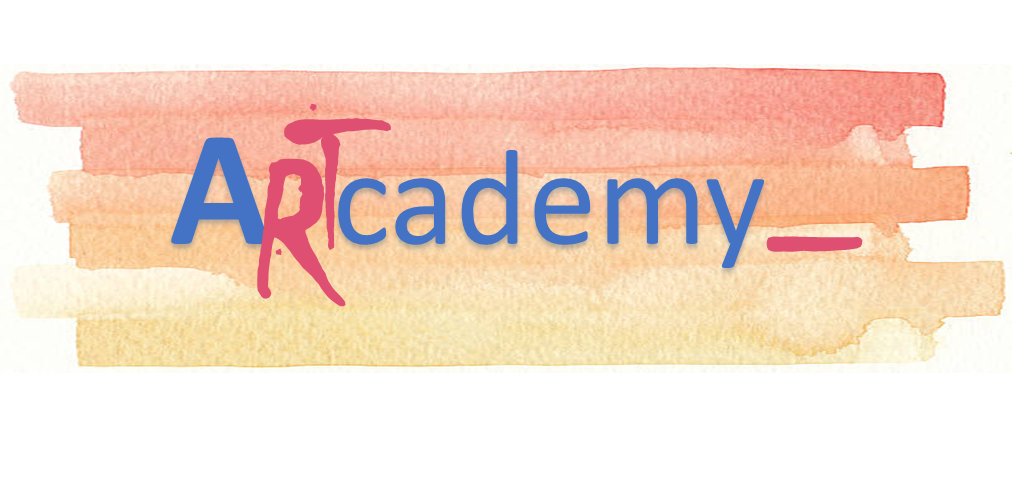 Tento projekt bol financovaný s podporou Európskej komisie. Táto publikácia odráža iba názory autora a Komisia nezodpovedá za akékoľvek použitie informácií v nej obsiahnutých.
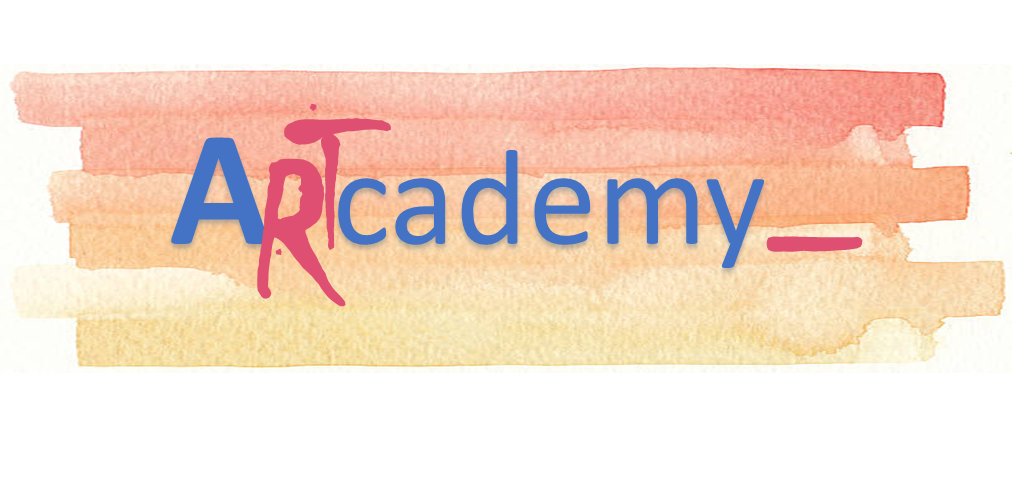 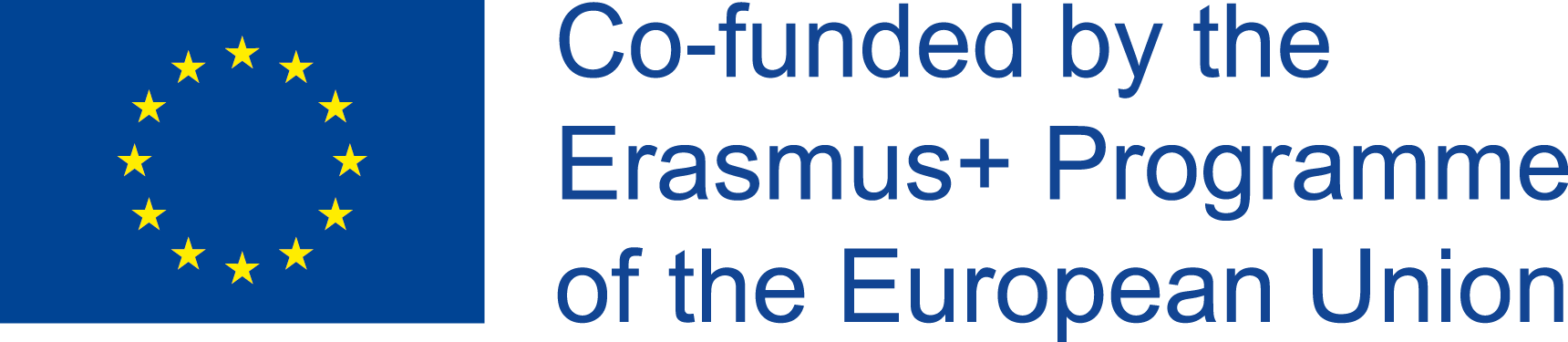 Sekcia 4. PRÁVNE POSTUPY
Na nižšie uvedenom odkaze nájdete všetky postupy v závislosti od danej krajiny EÚ

https://ec.europa.eu/growth/single-market/services/services-directive/in-practice/contact_sk
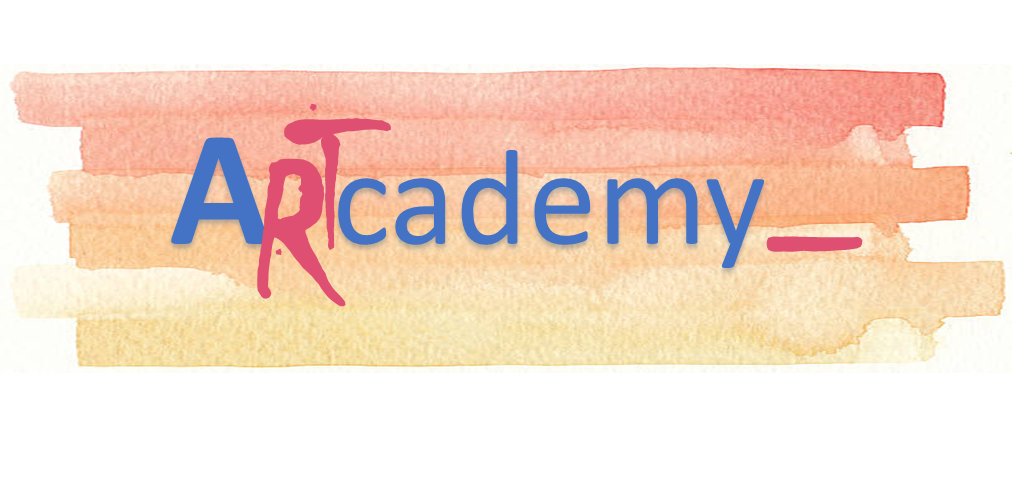 Tento projekt bol financovaný s podporou Európskej komisie. Táto publikácia odráža iba názory autora a Komisia nezodpovedá za akékoľvek použitie informácií v nej obsiahnutých.
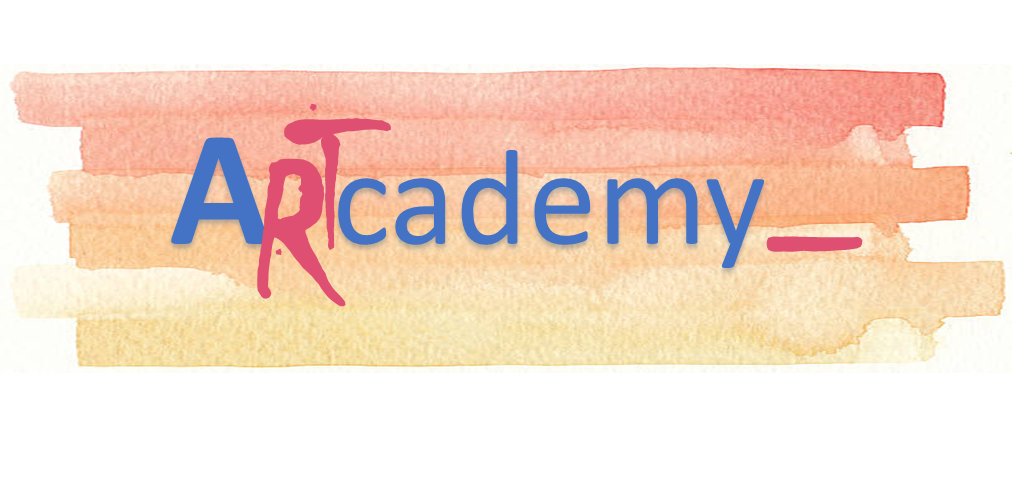 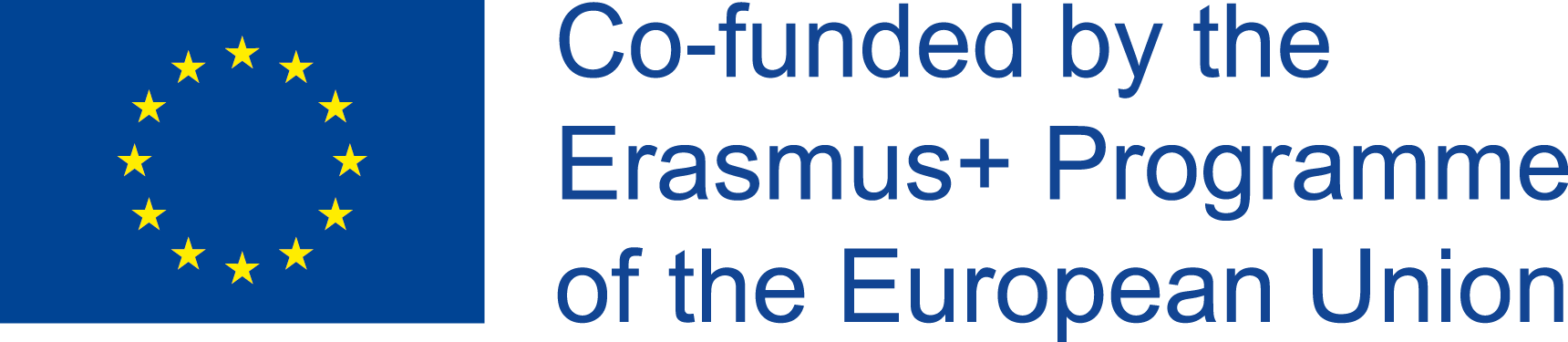 SEKCIA 5. SAMOSTATNE ZÁROBKOVÉ ČINNÉ OSOBY (SZČO) V EURÓPE
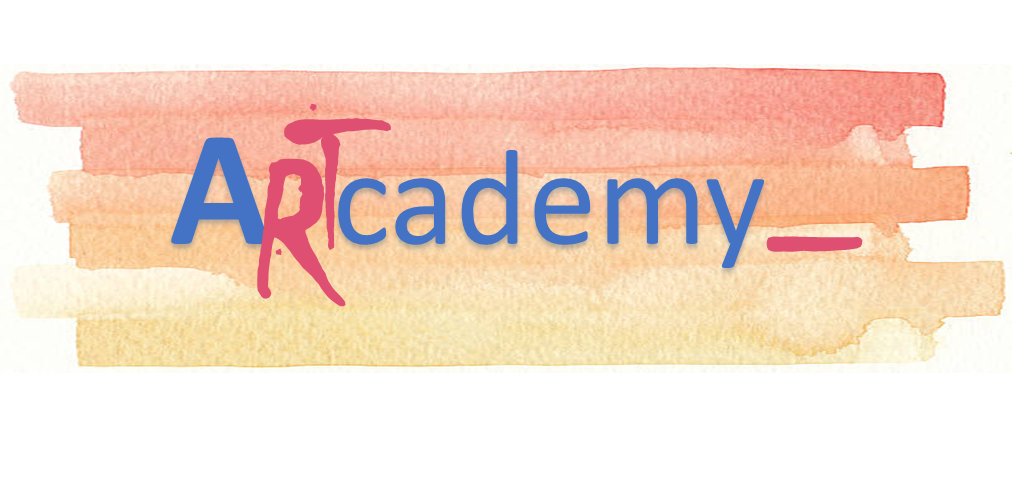 Tento projekt bol financovaný s podporou Európskej komisie. Táto publikácia odráža iba názory autora a Komisia nezodpovedá za akékoľvek použitie informácií v nej obsiahnutých.
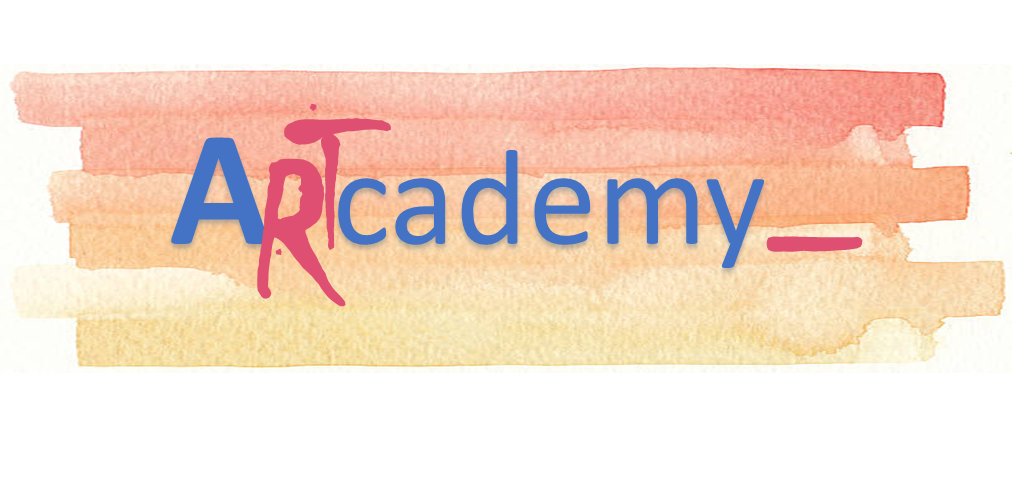 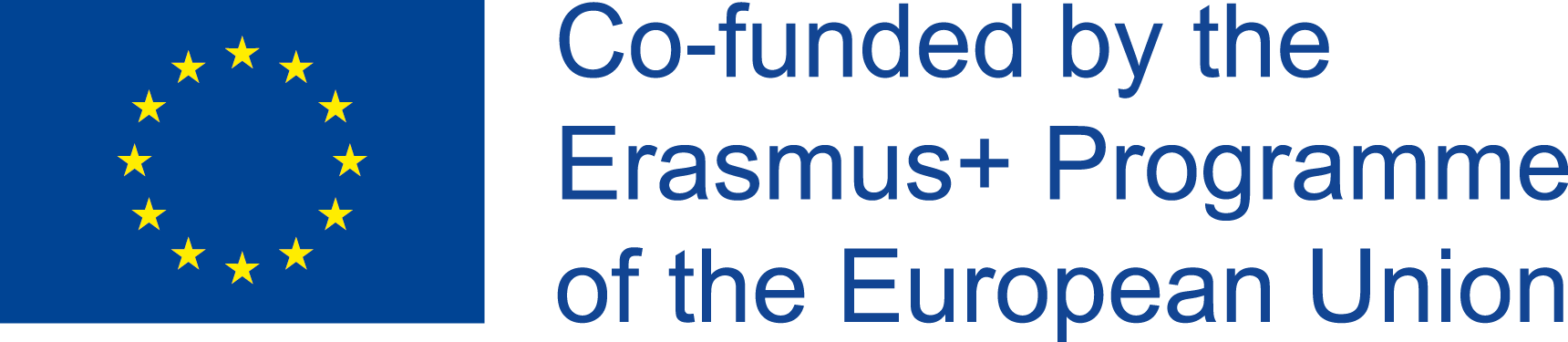 Sekcia 5. SAMOSTANE ZÁROBKOVO ČINNÉ OSOBY
Samostatne zárobkové činné osoby (Živnostníci) v Európe
Aj keď je ťažké vyvodiť paralely medzi rôznymi vládnymi systémami, pretože rozsah pôsobnosti sa veľmi líši, stručne zosumarizujeme situáciu samostatne zárobkovo činných osôb v Európe.
Španielsko
Spojené kráľovstvo
Holandsko
Írsko
Nemecko
Portugalsko
Dánsko
Taliansko
Francúzsko
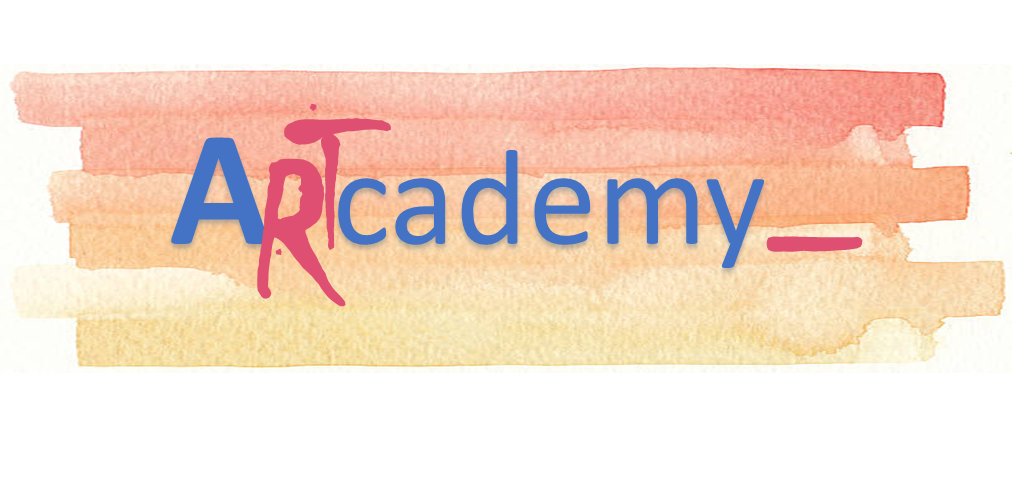 Tento projekt bol financovaný s podporou Európskej komisie. Táto publikácia odráža iba názory autora a Komisia nezodpovedá za akékoľvek použitie informácií v nej obsiahnutých.
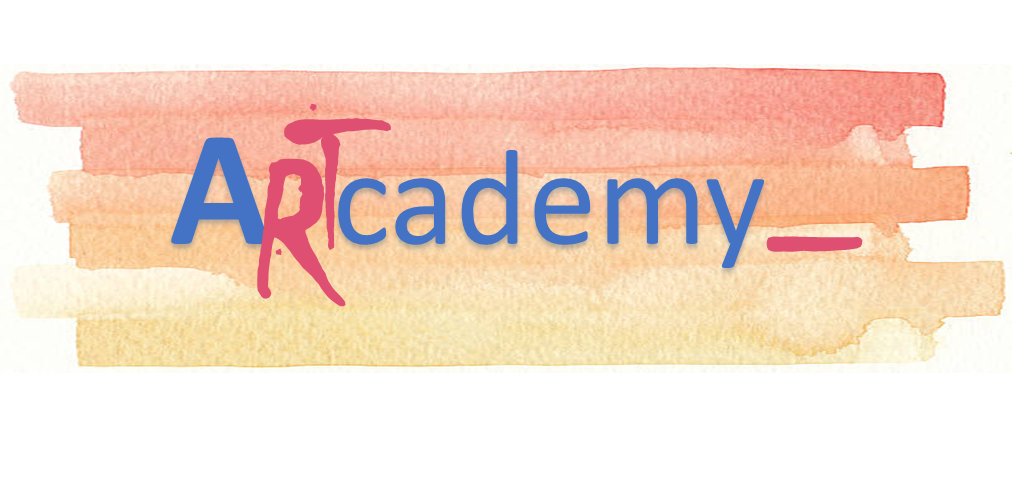 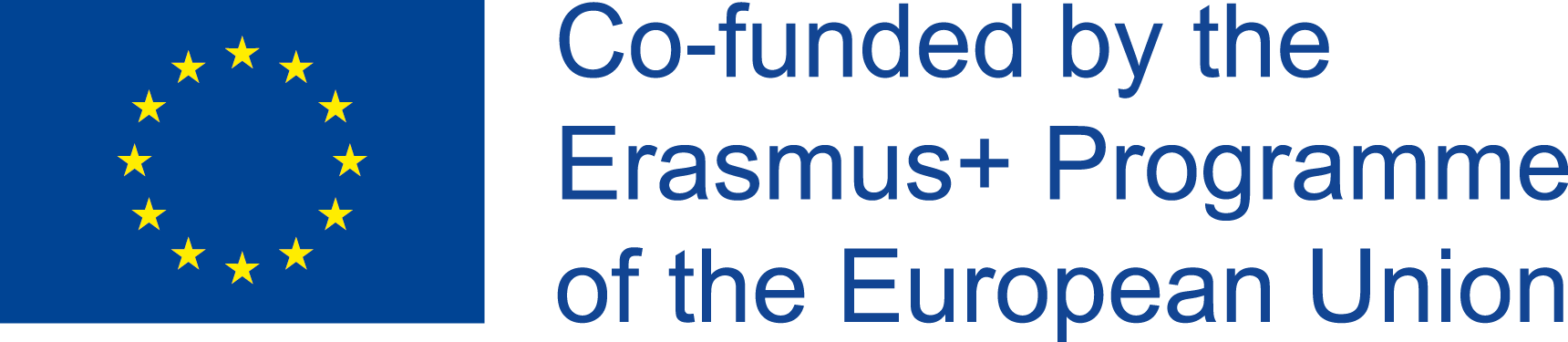 Ďakujeme!